Module 8
DBI for Intensive Mathematics Intervention
Slide 2
Video Link: https://youtu.be/8ID17lWoZzo
1: Developing a scope and sequence for intervention
Slide 3
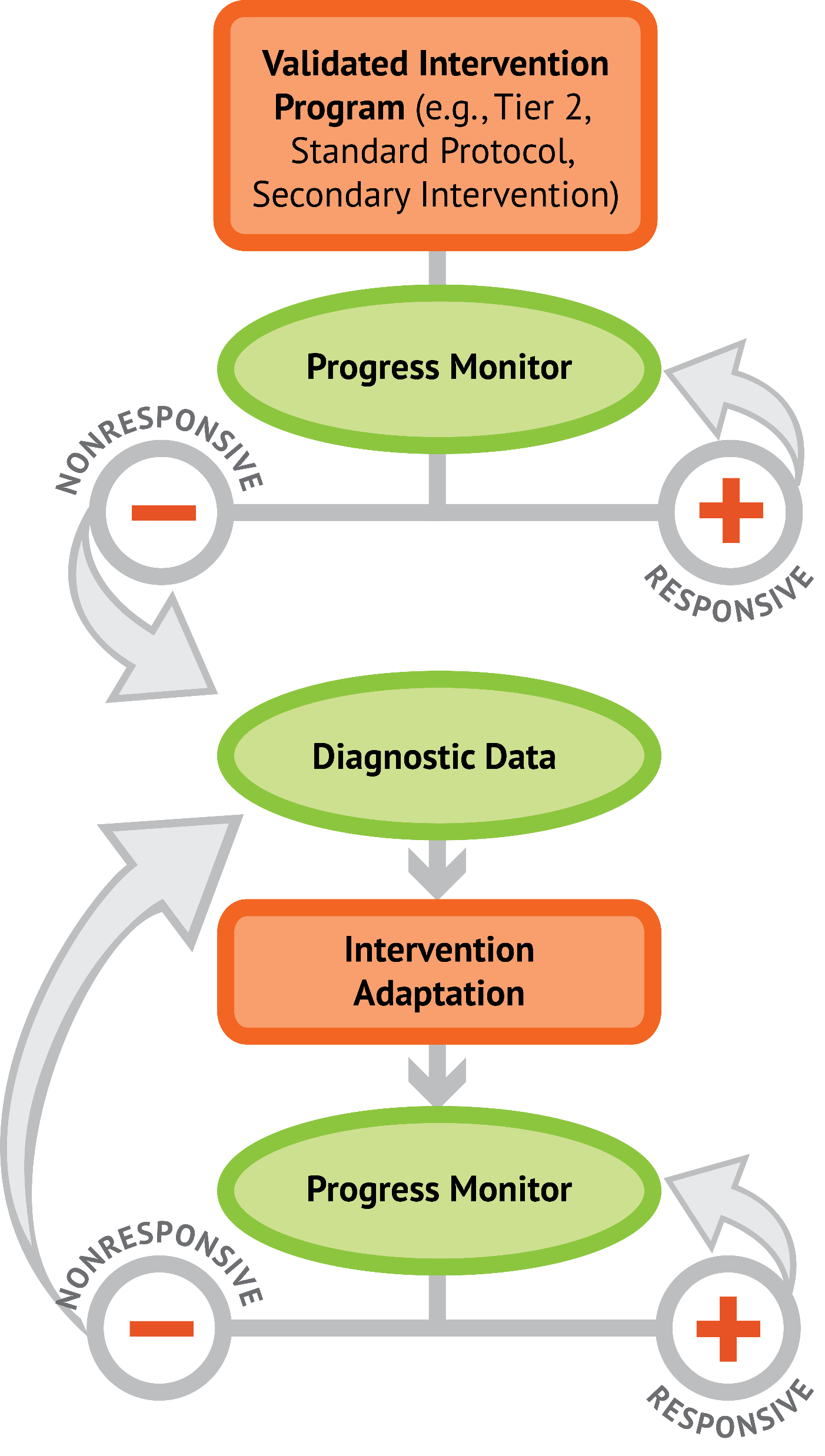 2: Progress monitoring and determining response
3: Selecting evidence-based practices for the instructional platform
4: Instructional delivery: explicit instruction, multiple representations, language
5: Instructional strategies: fluency building, problem solving, motivation
6: Whole number content
7: Rational number content
8: DBI and mathematics: fidelity, adaptations
Objectives
PART 1: How do you implement intensive intervention with fidelity?

PART 2: How do you make adaptations within DBI?

PART 3: How does all of this come together within a DBI framework?
Activities
PART 1: How do you implement intensive intervention with fidelity?
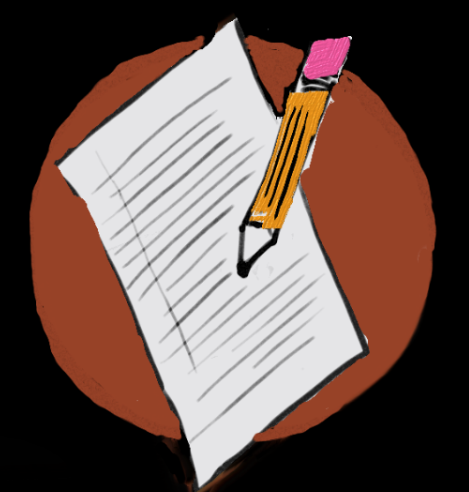 Look at a lesson and its fidelity checklist

Create a qualitative fidelity checklist

Create quantitative and qualitative fidelity checklists

Share a fidelity checklist and discuss compared to a video
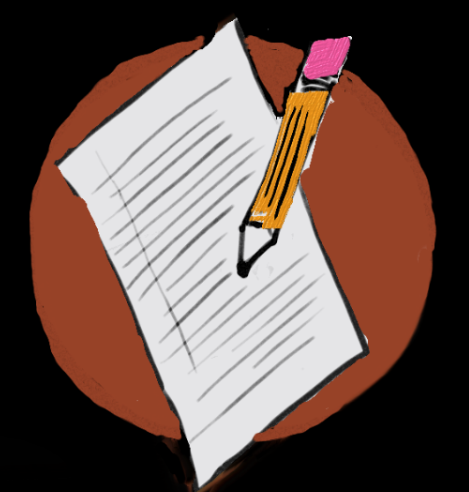 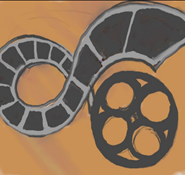 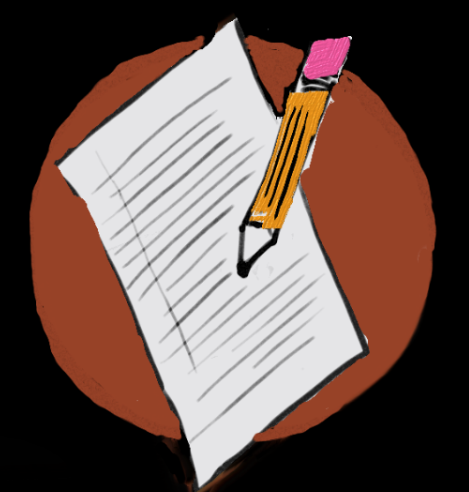 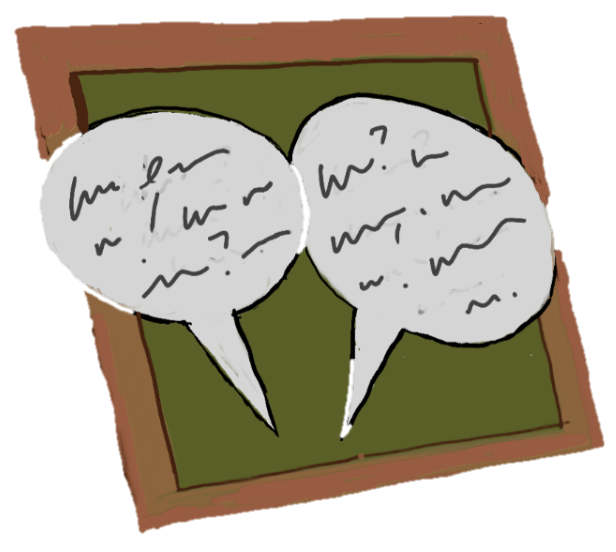 Activities
PART 2: How do you make adaptations within DBI?
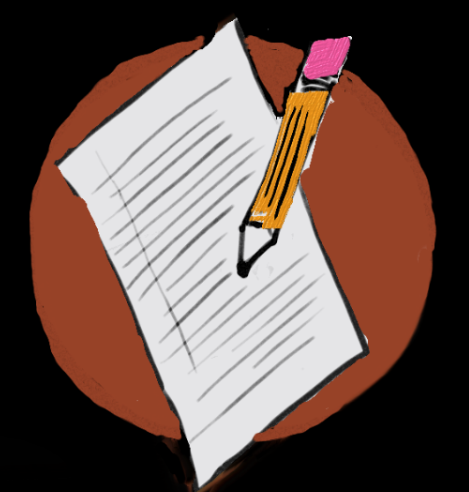 List additional ways to adapt mathematics content

Revise a recently-taught lesson to include more explicit instruction

Describe decisions about adaptations
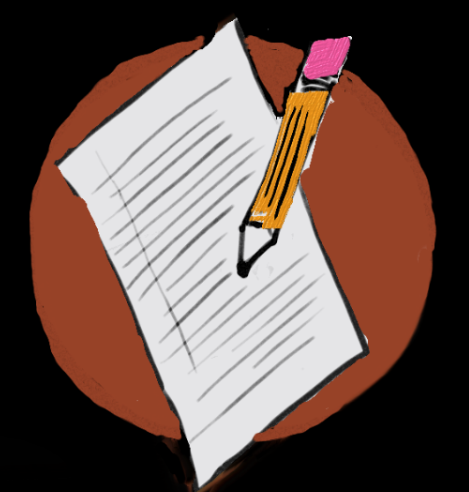 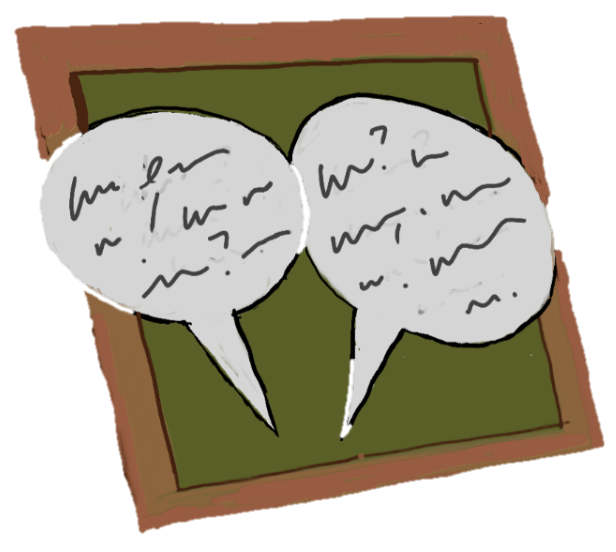 Activities
PART 3: How does all of this come together within a DBI framework?
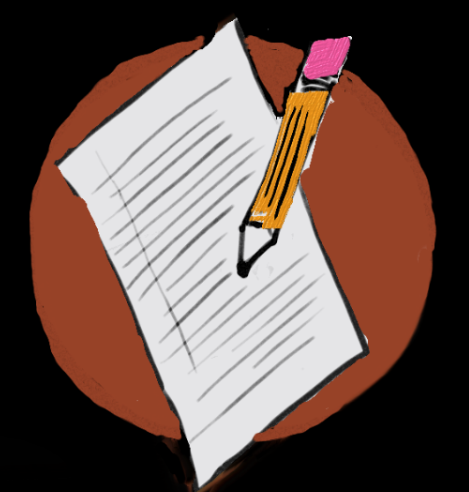 Create your DBI implementation plan

Share your excitement and concerns about DBI
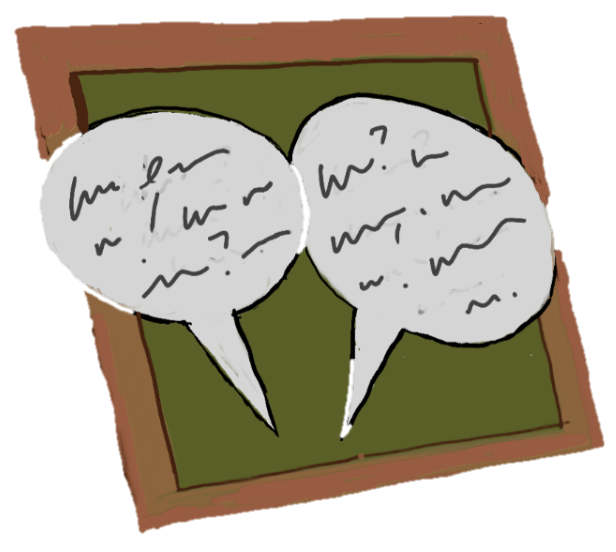 Slide 8
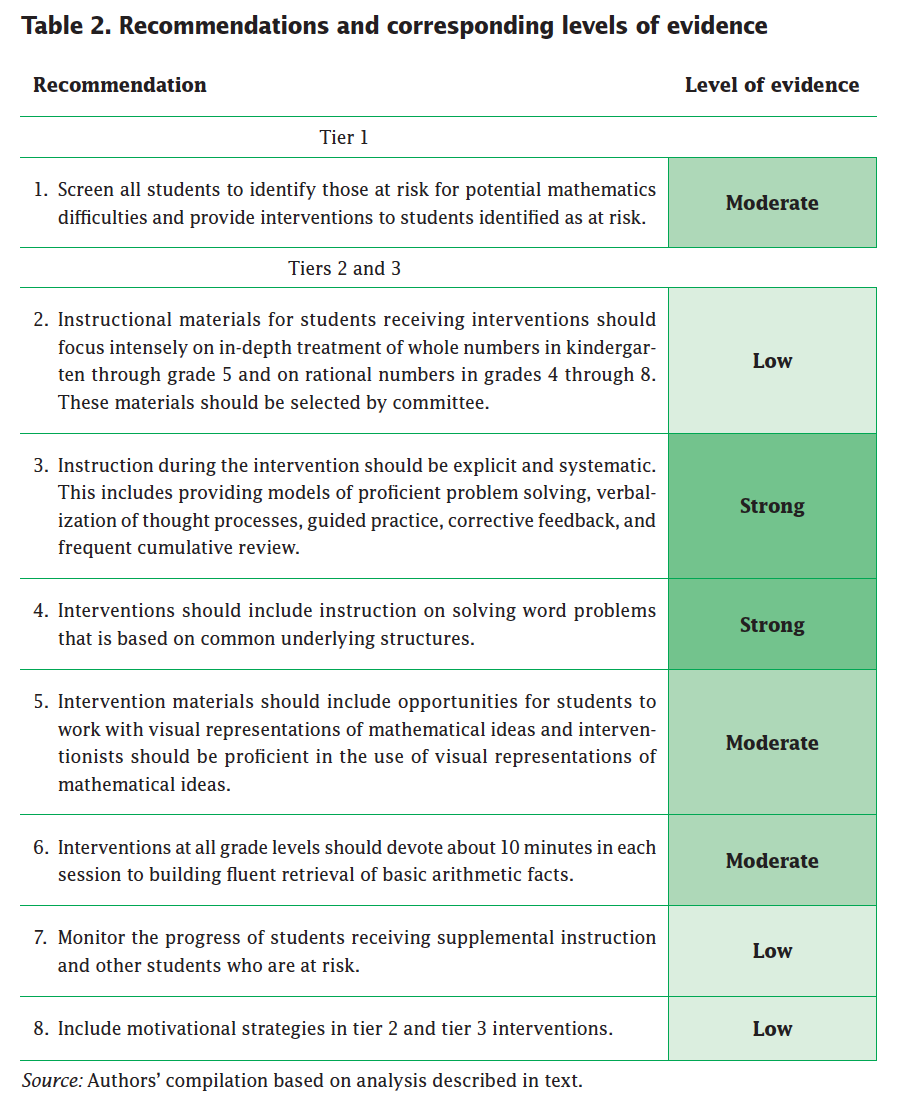 Explicit instruction
Multiple representations
Concise language
Fluency building
Problem solving instruction
Motivation component
Gersten et al. (2009)
Reading
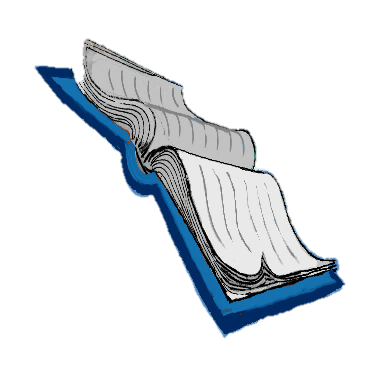 Powell, S. R., & Fuchs, L. S. (2015). Intensive intervention in mathematics. Learning Disabilities Research and Practice, 30, 182–192. doi:10.1111/ldrp.12087
Slide 10
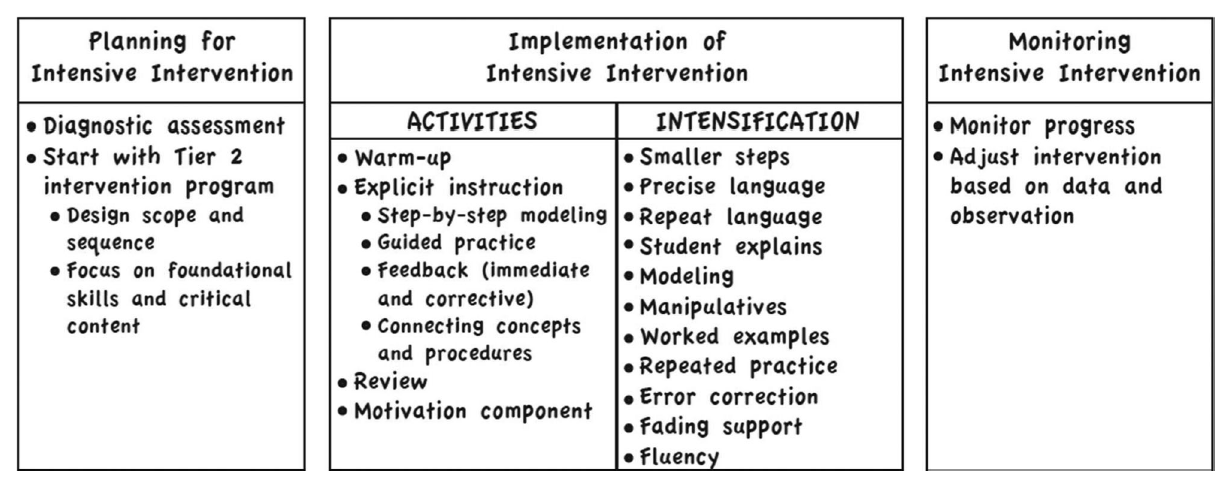 Classroom Application
Start implementing DBI!
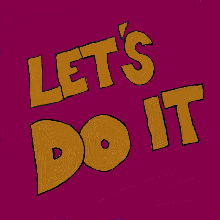 11
Welcome!
Let’s get started on Module 8!
Slide 13
Part 1
How do you implement intensive intervention with fidelity?
Module 8, Part 1
Part 1 Objectives
In this part, you’ll learn—
About different methods for measuring fidelity
How to identify essential components that must be included within intensive intervention
Slide 16
Instructional Platform
Conduct a diagnostic assessment of the student’s strengths and weaknesses
Design a scope and sequence
Identify instructional platform
Implement with fidelity
1. evidence-based intervention
2. evidence-based strategy
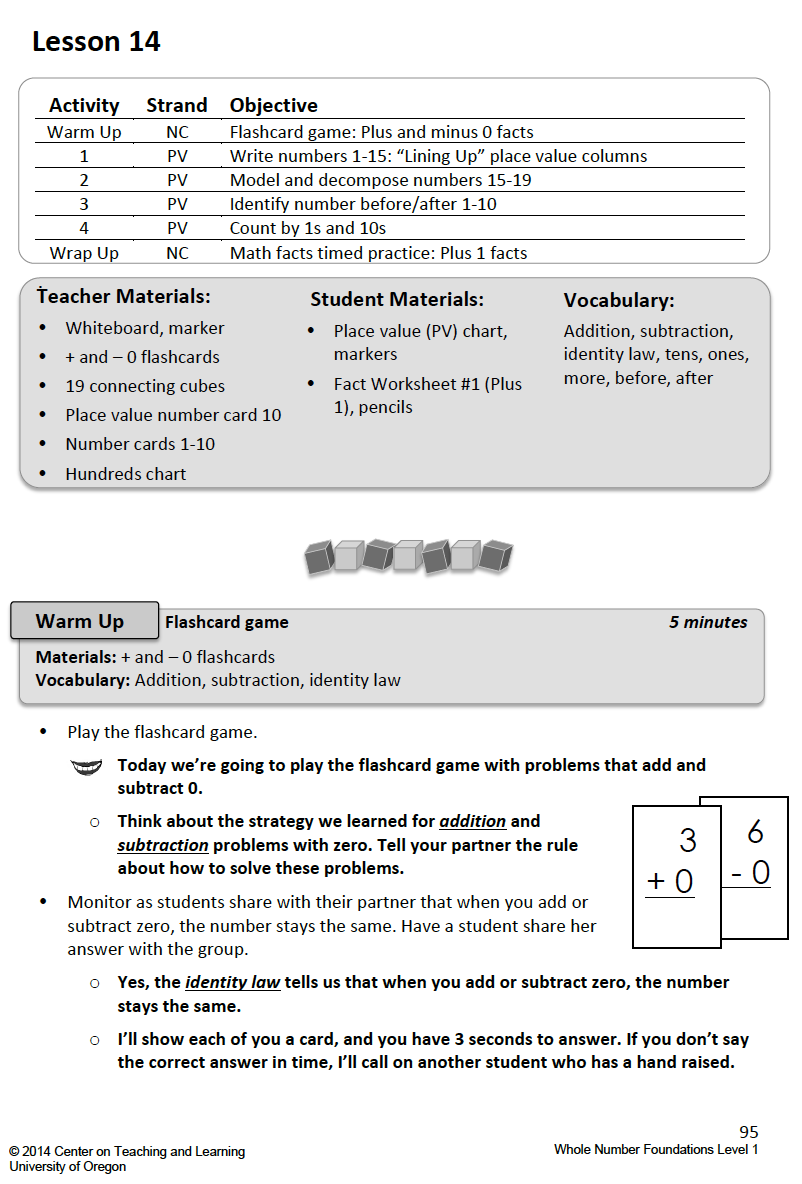 Slide 17
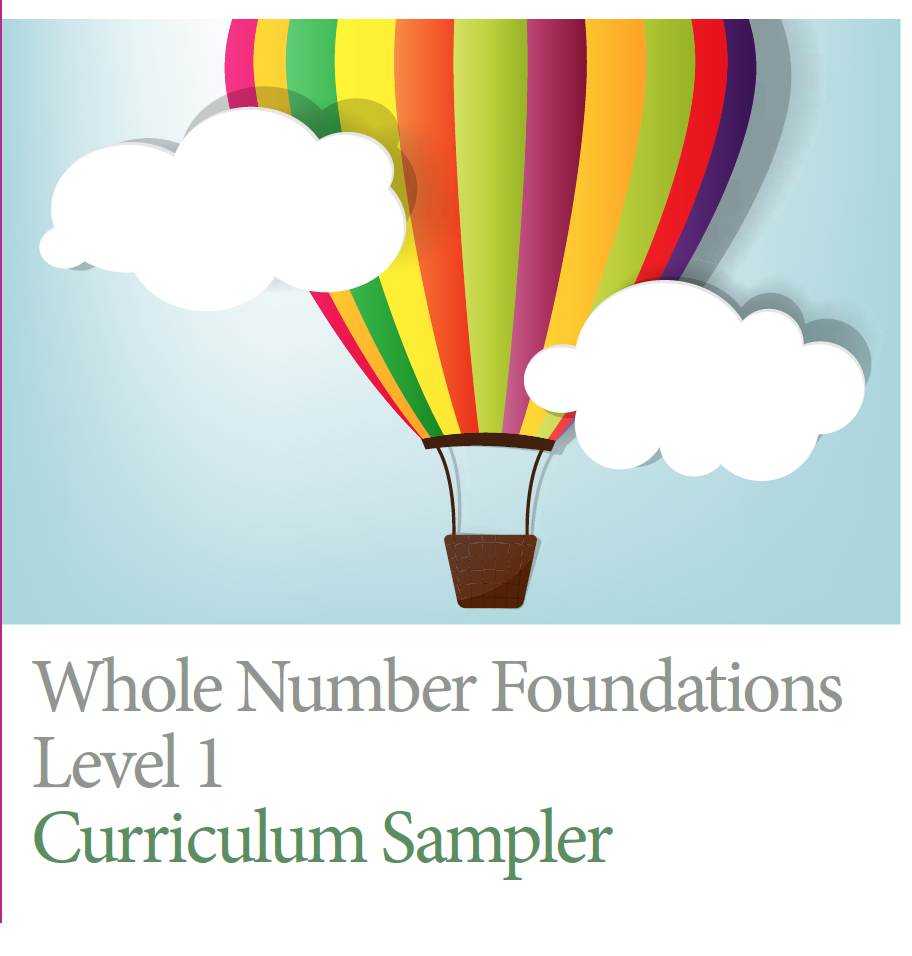 https://dibels.uoregon.edu/market/movingup/math
Slide 18
Implements all lessons and all components and adds in additional practice.
Implements some lessons and some of the components.
Implements some lessons and all of the components.
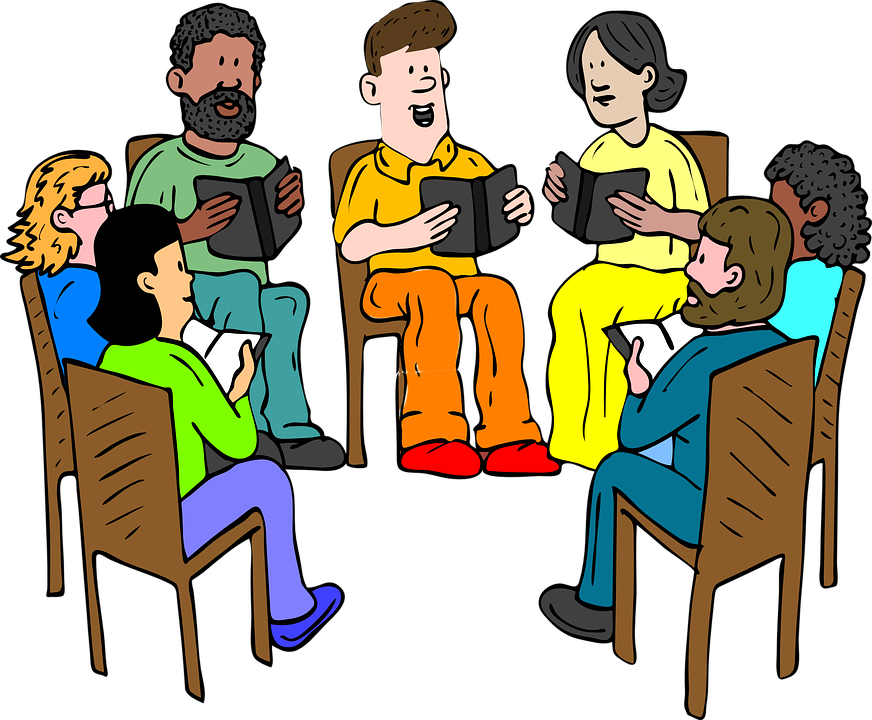 Implements some lessons and some components and includes technology games.
Implements all lessons and some of the components.
Implements a totally separate intervention.
Implements all lessons and all of the components.
Fidelity
Adherence to the intervention or strategy
Quantitative
Qualitative
Slide 20
Quantitative
Score of how many essential components were completed
”The teacher completed 96% of the intervention’s components.”
”The teacher addressed 8 of 10 essential components of explicit instruction.”
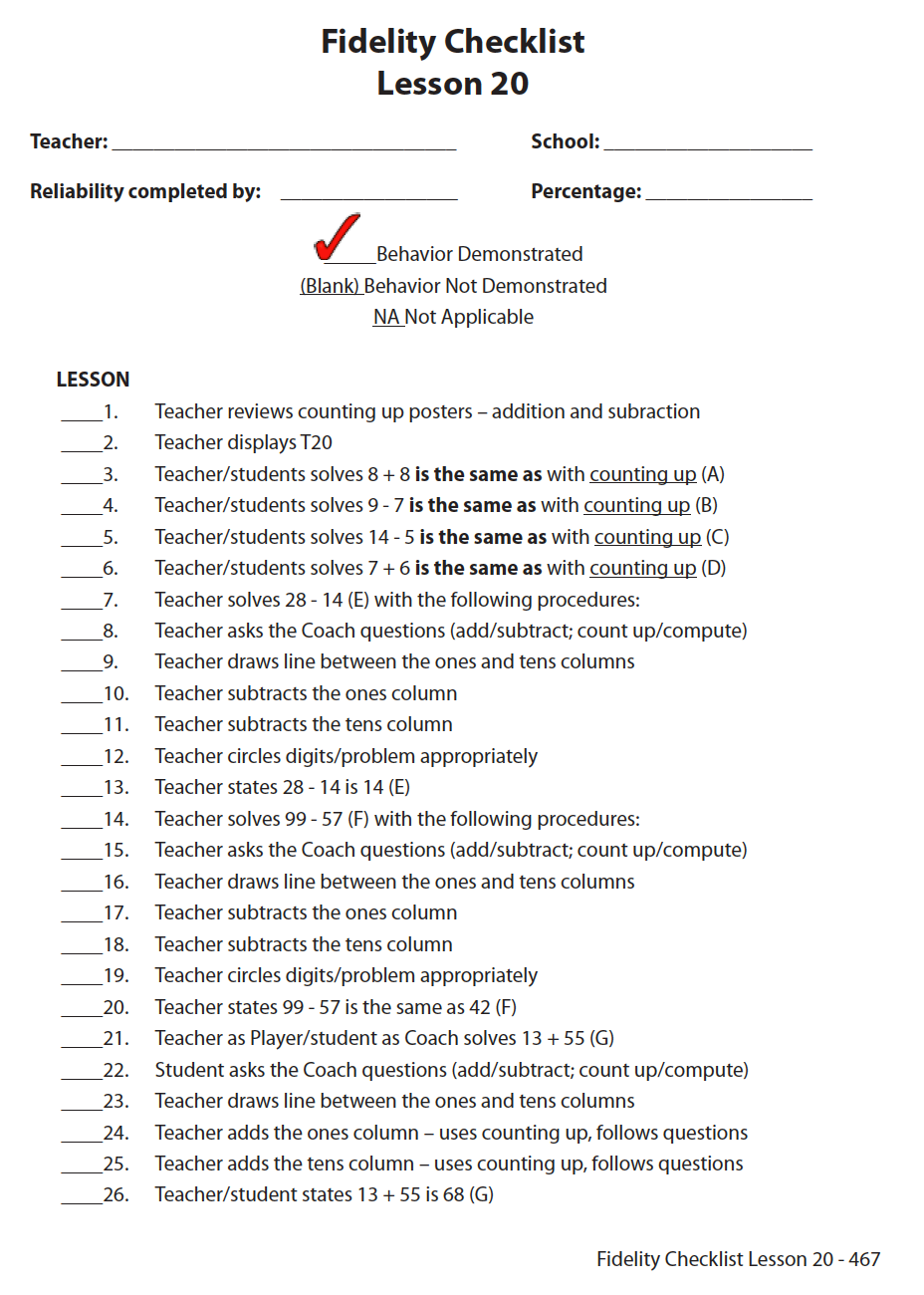 Slide 21
Quantitative
Fuchs, Powell, & Fuchs (2011)
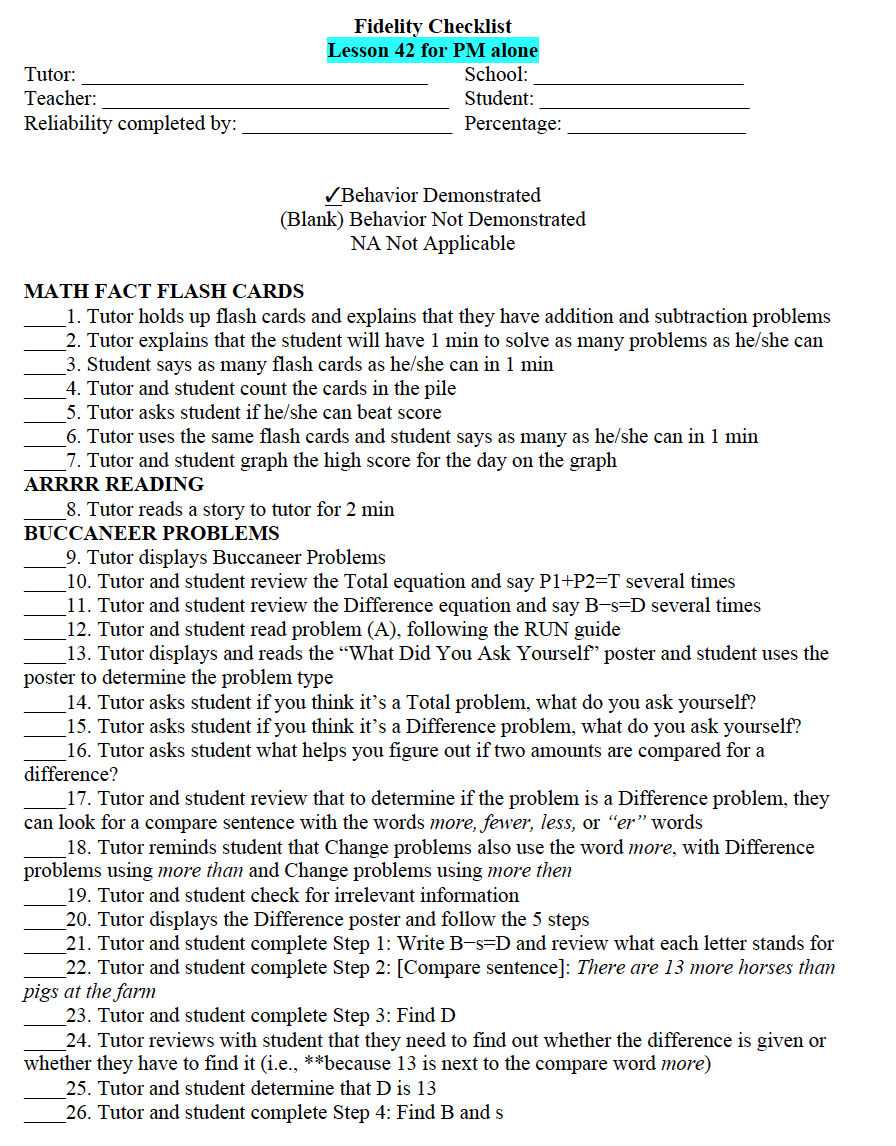 Slide 22
Quantitative
Powell & Berry (2016)
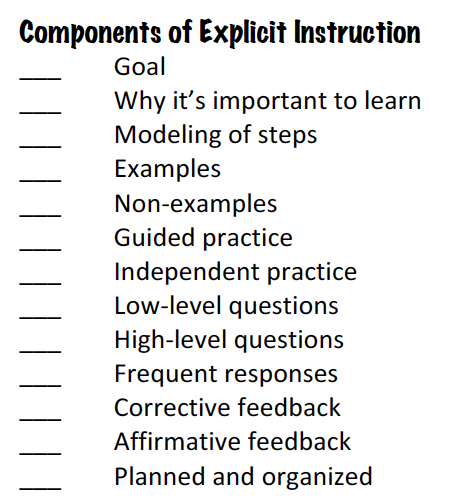 Slide 23
Quantitative
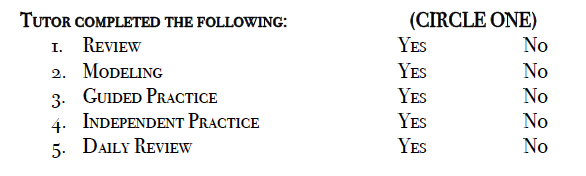 Slide 24
Implements all lessons and all components and adds in additional practice.
Implements some lessons and some of the components.
49%
94%
71%
Implements some lessons and all of the components.
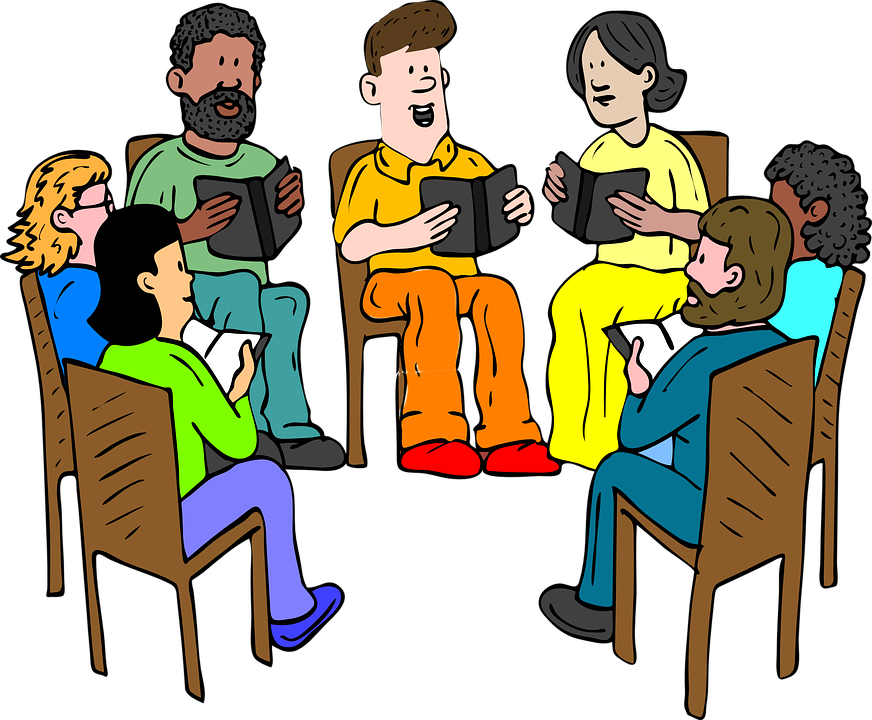 Implements some lessons and some components and includes technology games.
64%
Implements all lessons and some of the components.
56%
Implements a totally separate intervention.
5%
Implements all lessons and all of the components.
97%
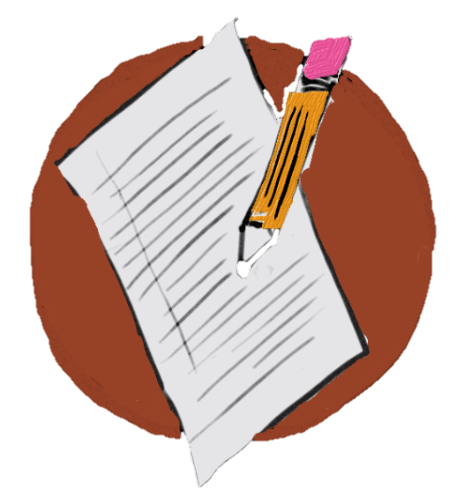 Workbook Activity #1
Look at the fidelity checklist and accompanying lesson. Compare to understand how much detail is provided within the fidelity checklist.
Slide 26
Implements all lessons and all components and adds in additional practice.
Implements some lessons and some of the components.
Implements some lessons and all of the components.
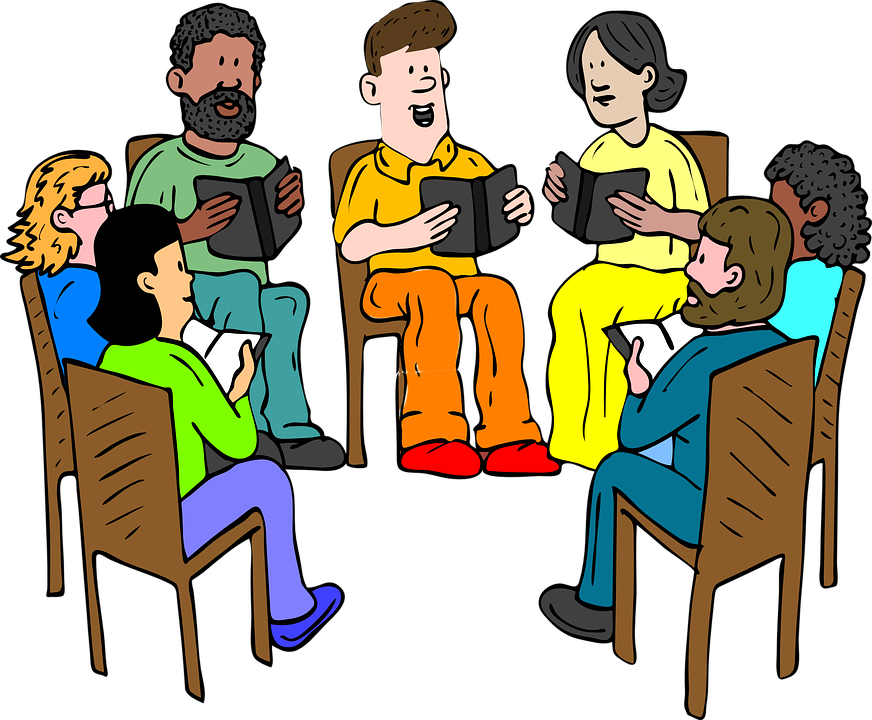 Implements some lessons and some components and includes technology games.
Implements all lessons and some of the components.
Implements a totally separate intervention.
Implements all lessons and all of the components.
Slide 27
Qualitative
Rating of how well the intervention or strategy was implemented
“On a score of 1 to 3…”
“Excellent, Good, Fair, Poor…”
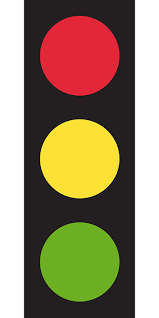 Slide 28
Qualitative
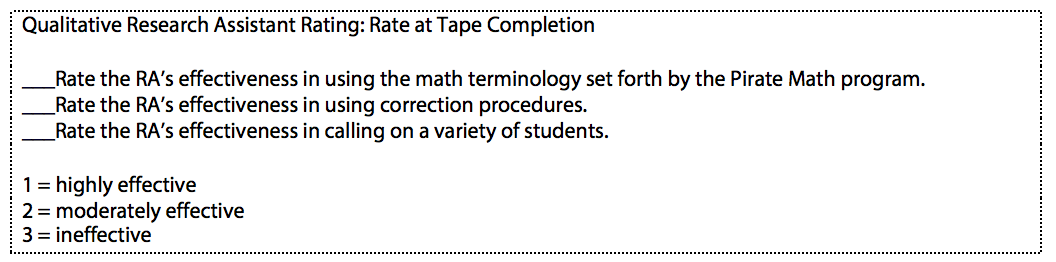 Fuchs et al. (2014)
Slide 29
Implements some lessons and some of the components.
Implements all lessons and all components and adds in additional practice.
high
high
Implements some lessons and all of the components.
low
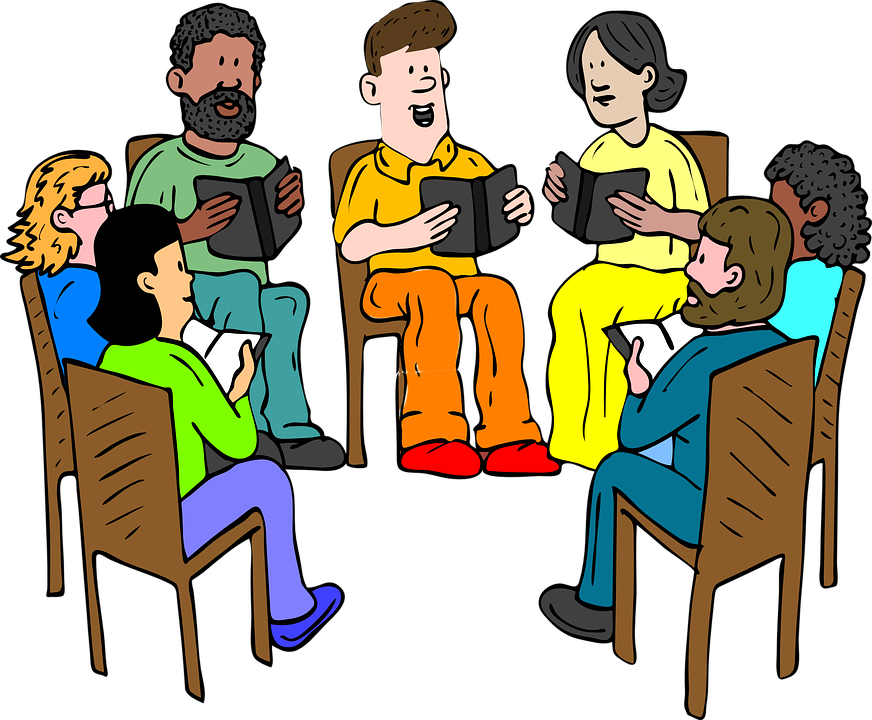 Implements some lessons and some components and includes technology games.
low
Implements all lessons and some of the components.
high
high
Implements a totally separate intervention.
Implements all lessons and all of the components.
medium
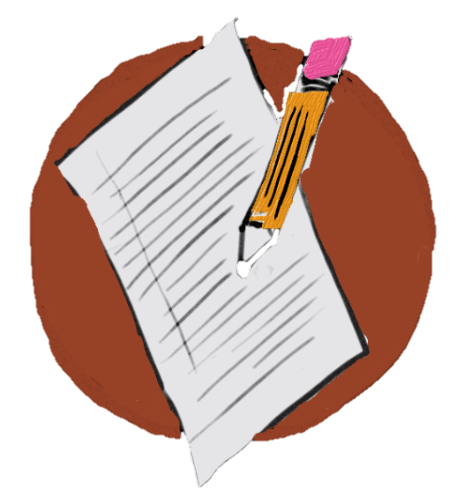 Workbook Activity #2
Go back and look at the lesson for Activity #1. What qualitative components would you include on a qualitative fidelity checklist?
Fidelity
Adherence to the intervention or strategy
Quantitative
Qualitative
Slide 32
Instructional Platform
Conduct a diagnostic assessment of the student’s strengths and weaknesses
Design a scope and sequence
Identify instructional platform
Implement with fidelity
1. evidence-based intervention
2. evidence-based strategy
Slide 33
Implements all lessons and all components and adds in additional practice.
Implements some lessons and some of the components.
Implements some lessons and all of the components.
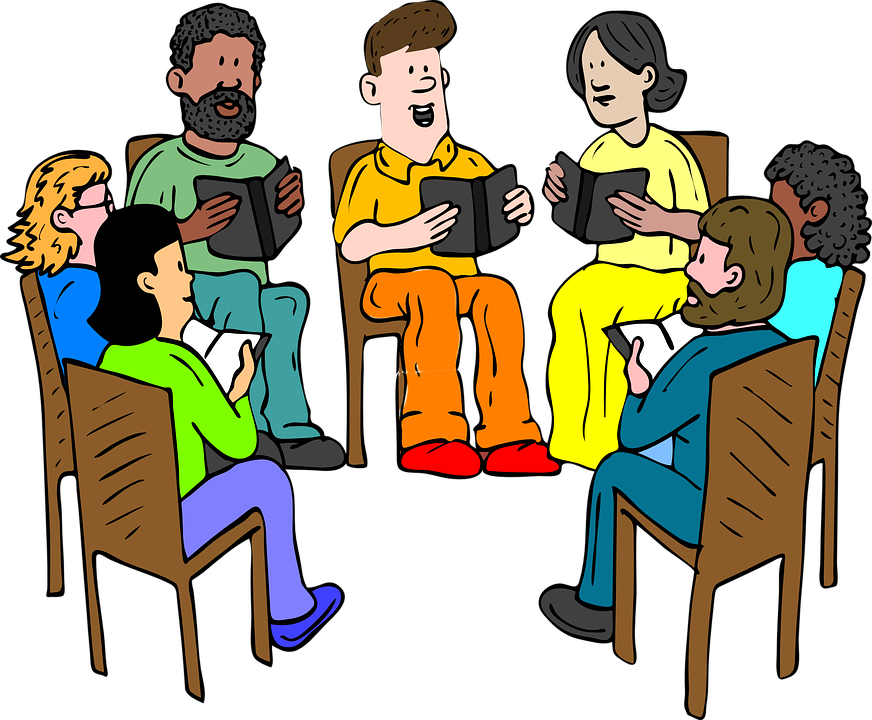 Implements some lessons and some components and includes technology games.
Implements all lessons and some of the components.
Implements a totally separate intervention.
Implements all lessons and all of the components.
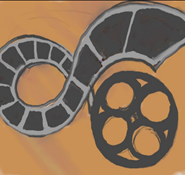 Video
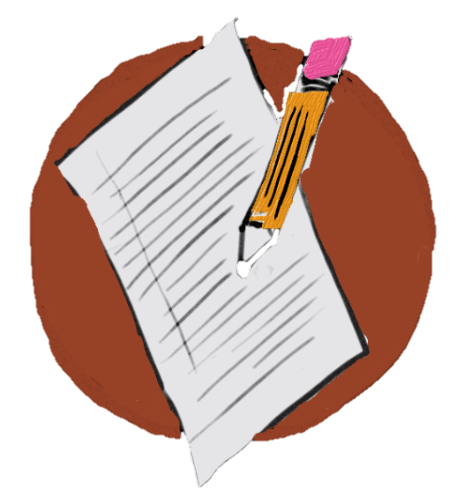 Workbook Activity #3
First, look at the materials for a lesson on counting up. What quantitative and/or qualitative components would you include on a fidelity checklist?

Then, watch the video. Rate the tutor against your checklist.
Video Link: https://youtu.be/aUEm1rmCWxg
Why Is This Important?
All the evidence-based interventions and all the evidence-based strategies (in the world) can’t help a student unless the interventions and strategies are implemented with fidelity.
Part 1’s Checklist:How do you implement intensive intervention with fidelity?
Implement interventions and strategies with high fidelity
Check fidelity using quantitative indicators
Check fidelity using qualitative indicators
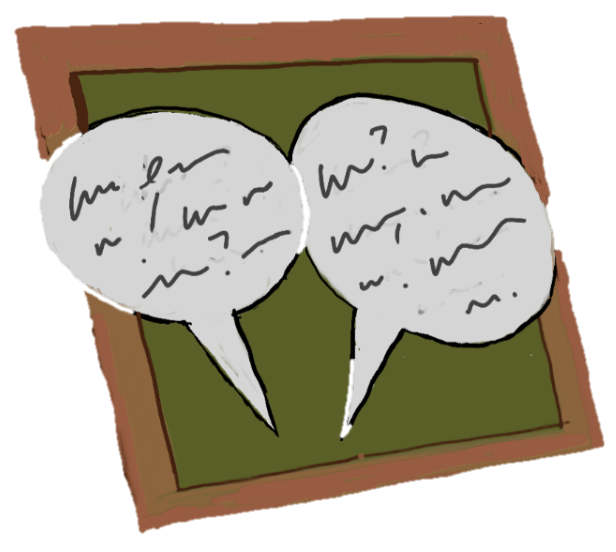 Discussion Board
Share your fidelity checklist from Activity #3, and describe how well the tutor adhered to your checklist.
Slide 38
Part 2
How do you make adaptations within DBI?
Module 8, Part 2
Part 2 Objectives
In this part, you’ll learn—
The taxonomy of intervention adaptations
Common adaptations to use within DBI when response is not adequate
Where Are We?
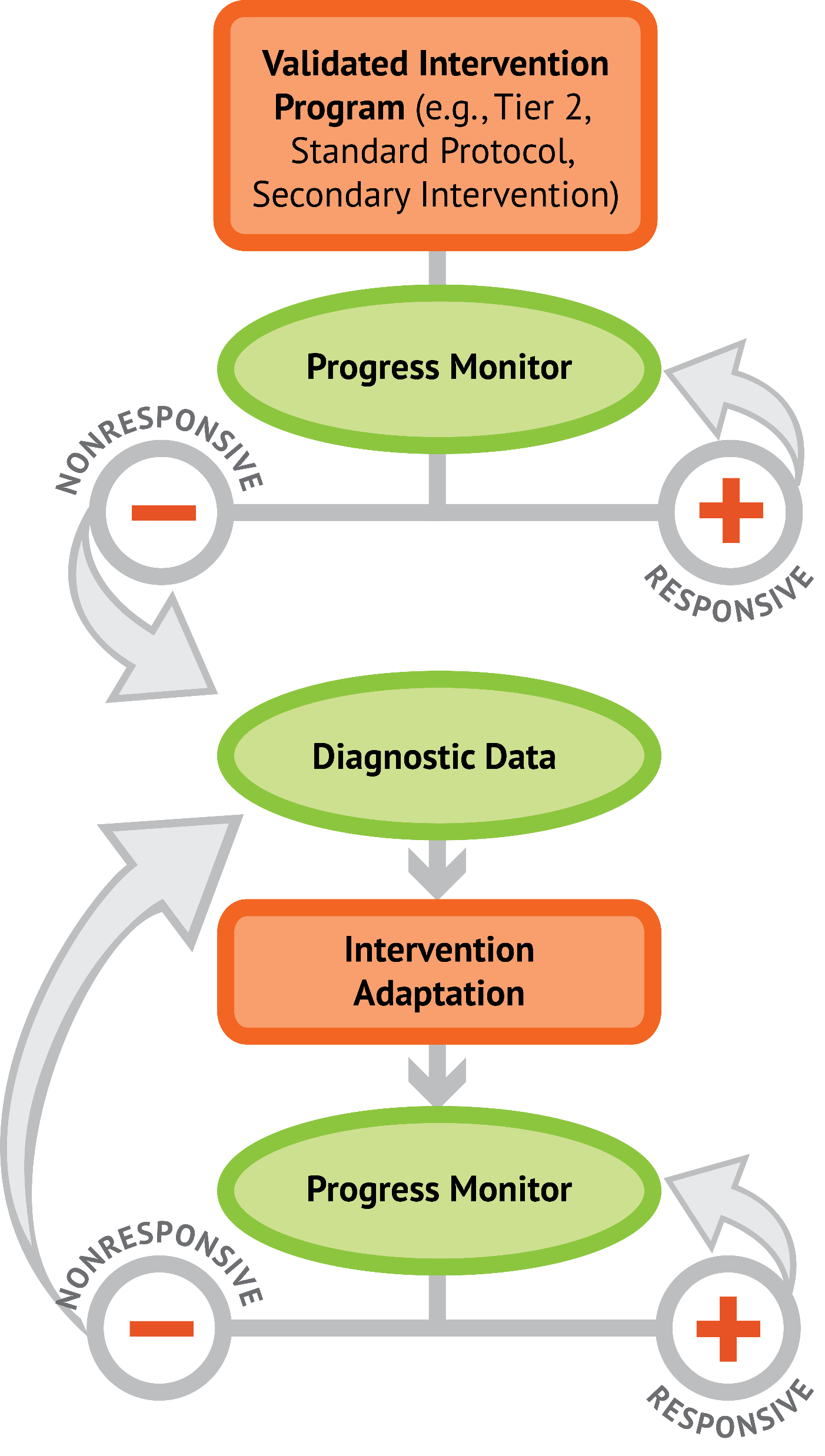 Slide 42
Taxonomy of intervention adaptations
Taxonomy of intervention adaptations
Slide 43
implement with fidelity
In research studies, how much does the program increase the achievement of students needing intensive intervention?
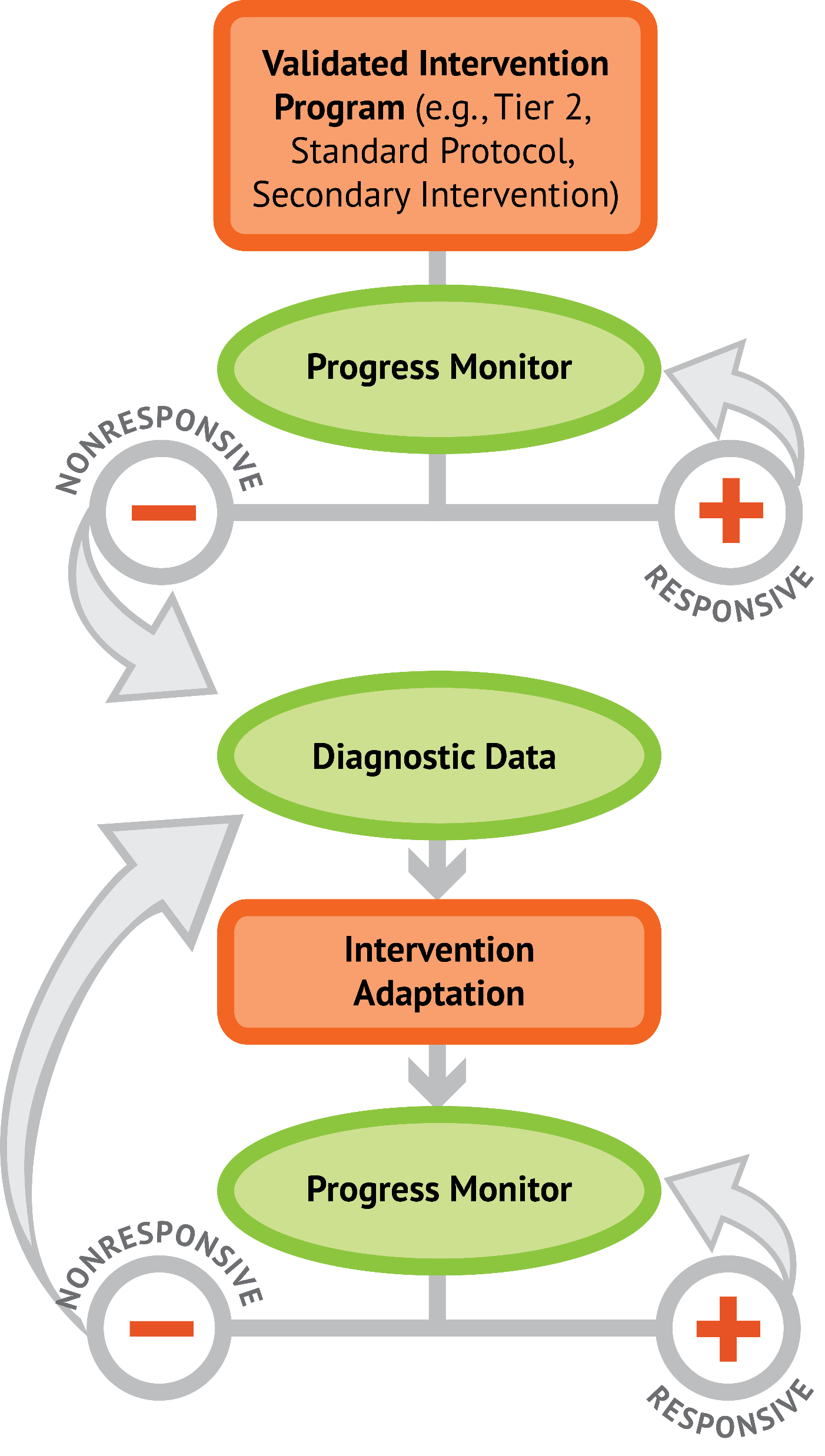 behavior supports provided
What are the possibilities?
Looking at all data, what is the cause of the student’s non-response?
dosage   (intervention time)
taxonomy of adaptations
student-program alignment
What adaptation will address the cause and result in greater responsiveness?
explicit instruction principle use
attention to transfer within program
Slide 44
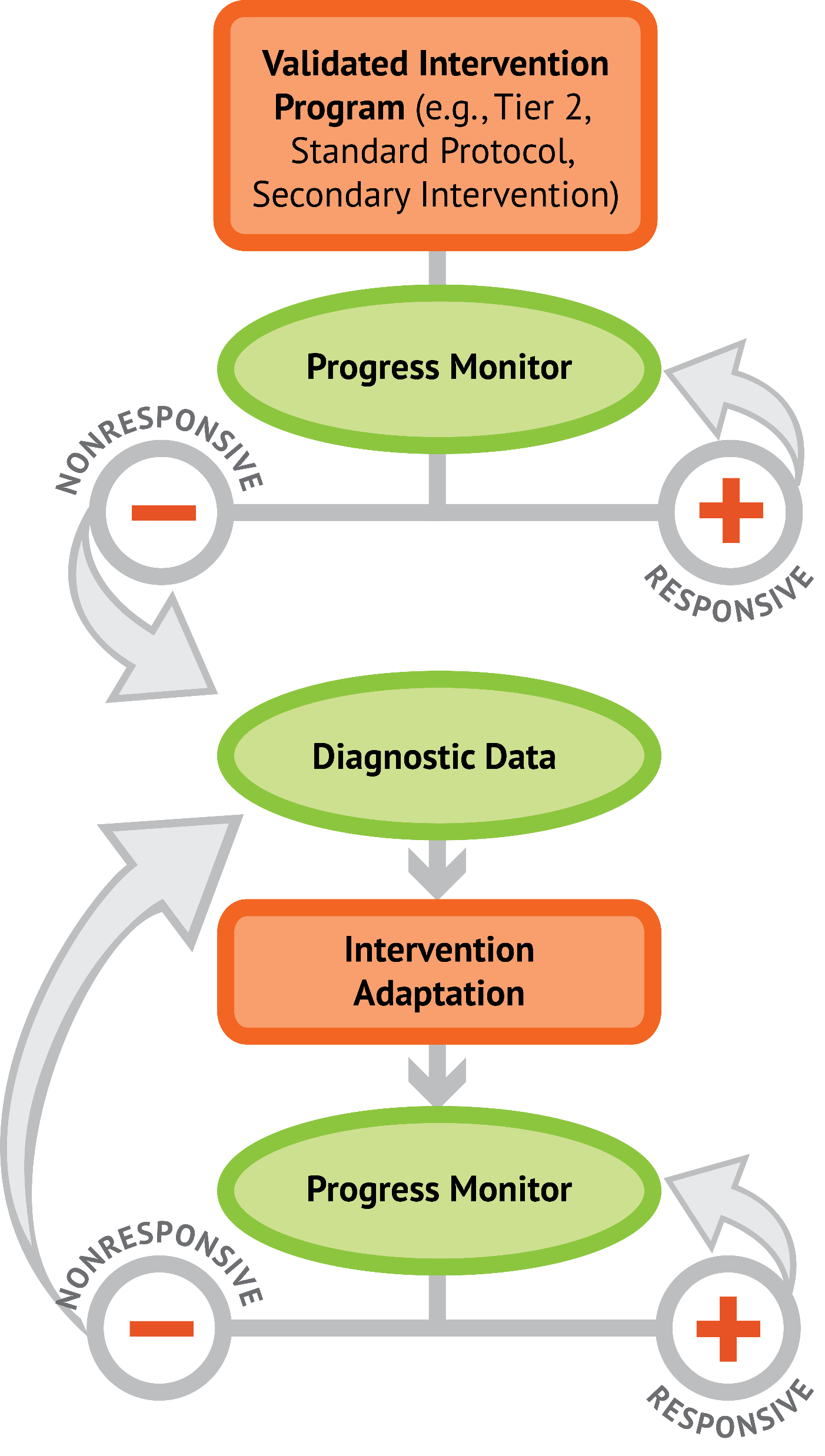 Instructional Platform
Conduct a diagnostic assessment of the student’s strengths and weaknesses
Design a scope and sequence
Identify instructional platform
1. evidence-based intervention
2. evidence-based strategy
Adaptation
Reading from Module 1
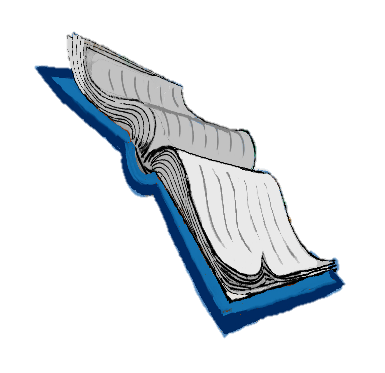 Powell, S. R., & Stecker, P. M. (2014). Using data-based individualization to intensify mathematics intervention for students with disabilities. Teaching Exceptional Children, 46(4), 31–37. doi:10.1177/0040059914523735
45
Slide 46
Implement with greater fidelity
Adaptation
Ensure that you are implementing the intervention or strategy with fidelity
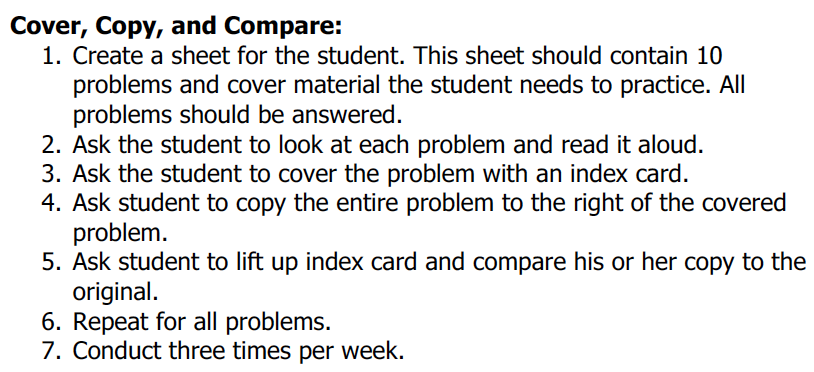 Slide 47
Implement with greater fidelity
Adaptation
Ensure that you are implementing the intervention or strategy with fidelity
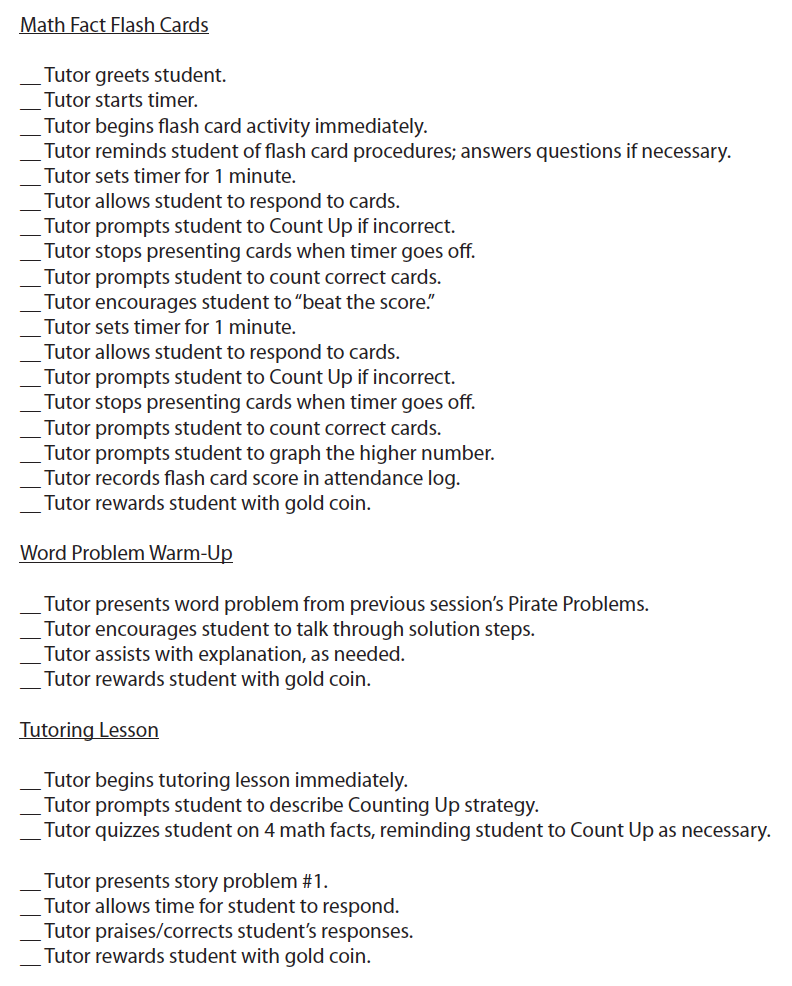 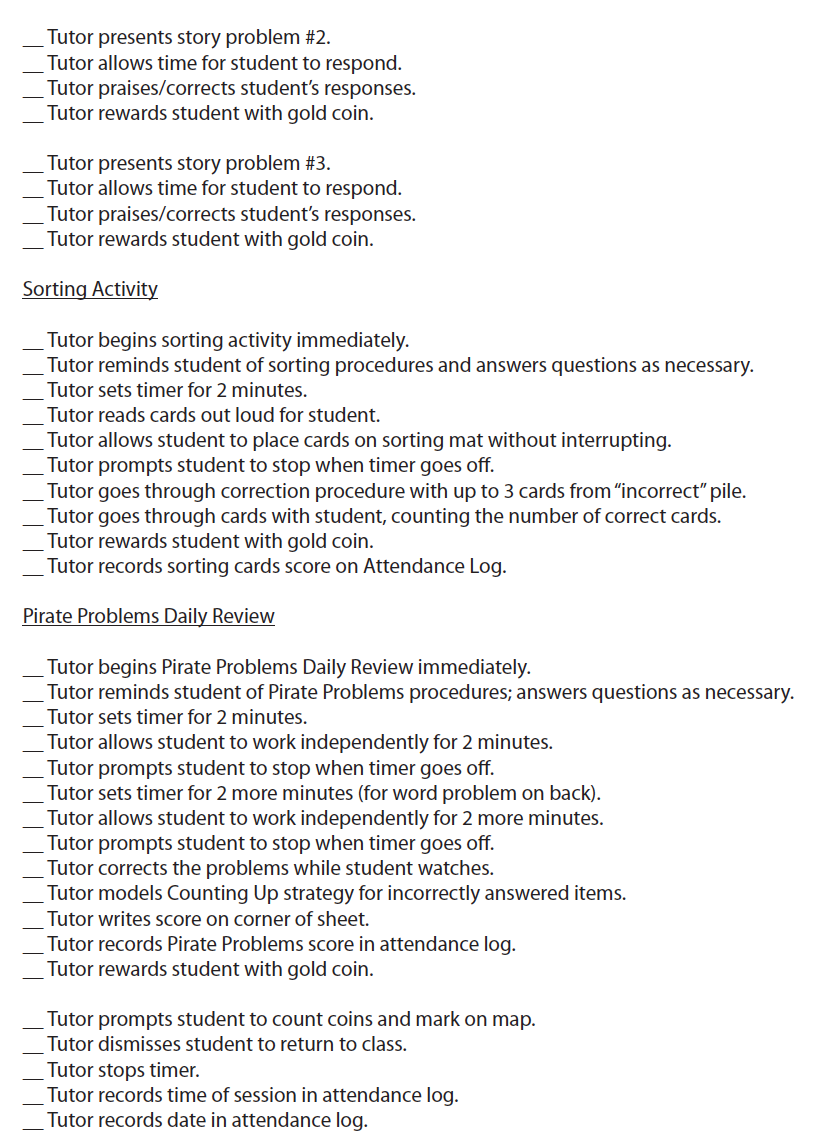 Fuchs et al. (2008)
Slide 48
Implement with greater fidelity
Adaptation
Embed behavioral supports
May want to incorporate strategies to improve self-regulation and minimize nonproductive behavior
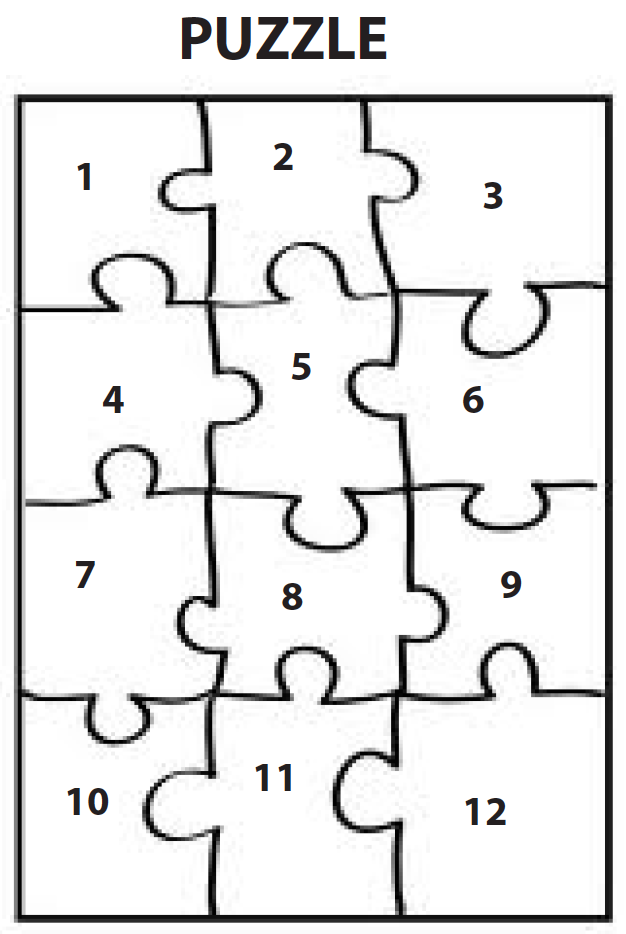 Powell, Driver, & Julian (2015)
Slide 49
Implement with greater fidelity
Adaptation
Embed behavioral supports
May want to incorporate strategies to improve self-regulation and minimize nonproductive behavior
UPSCheck
Understand
Plan
Solve
Check
Slide 50
Implement with greater fidelity
Adaptation
Embed behavioral supports
Increase dosage
Conduct longer sessions, more sessions per week, or more weeks within DBI
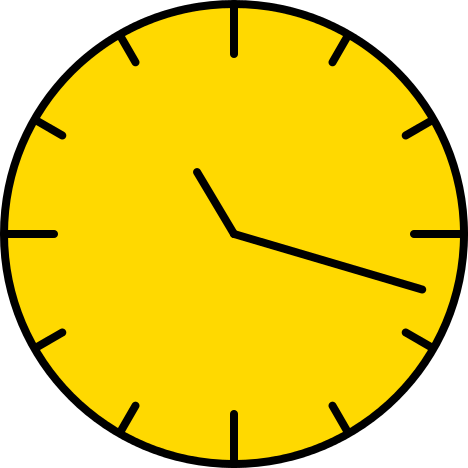 Slide 51
Implement with greater fidelity
Adaptation
Embed behavioral supports
Increase dosage
Conduct longer sessions, more sessions per week, or more weeks within DBI
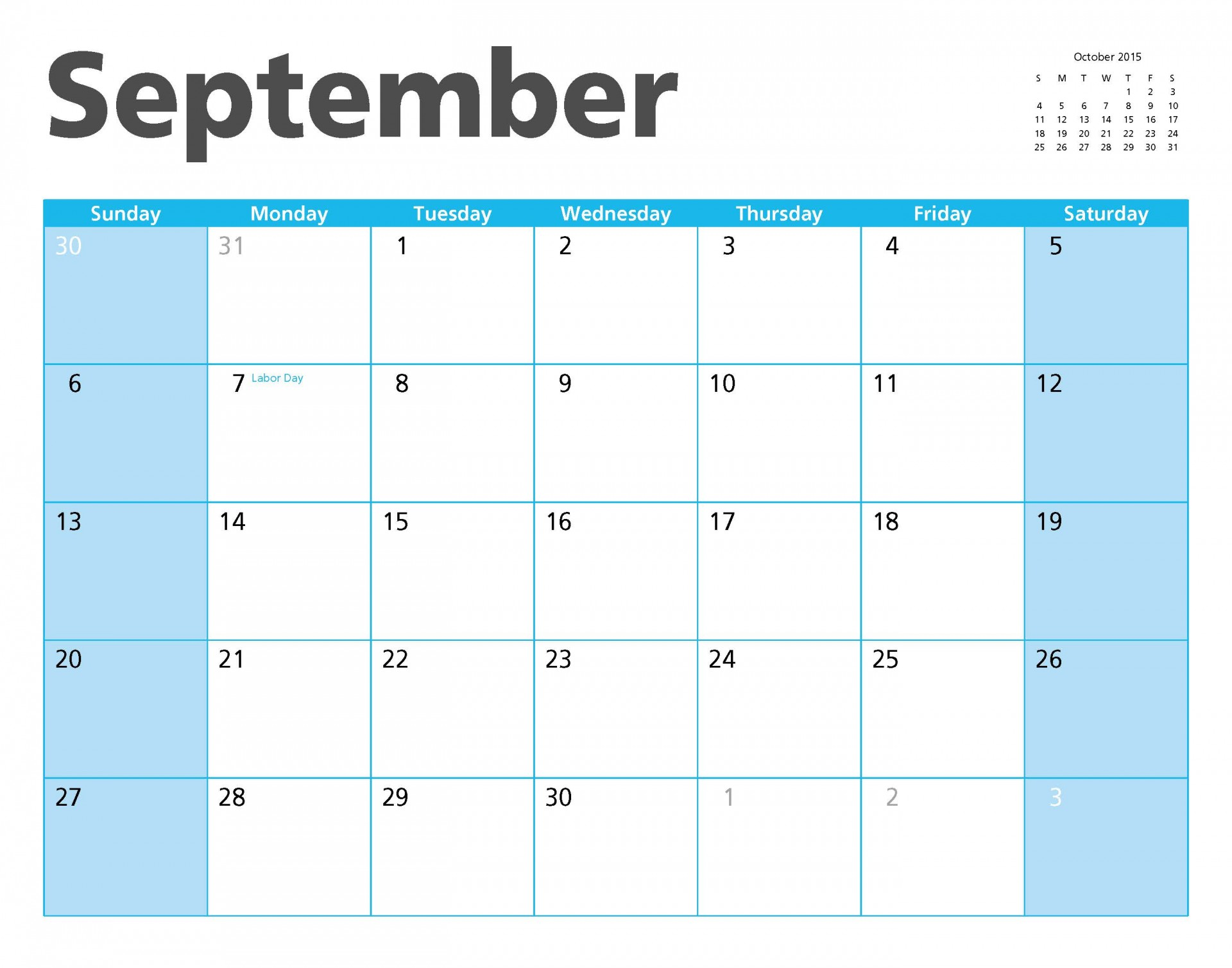 Slide 52
Implement with greater fidelity
Adaptation
Embed behavioral supports
Increase dosage
Conduct longer sessions, more sessions per week, or more weeks within DBI
Number of weeks left in intervention
Slide 53
Implement with greater fidelity
Adaptation
Embed behavioral supports
Increase dosage
Adapt mathematics content
Slide 54
Implement with greater fidelity
Adaptation
Embed behavioral supports
Increase dosage
Adapt mathematics content
Where student IS
Where student NEEDS TO BE
Alter the scope and sequence
Explain why addition and subtraction strategies work, using place value and the properties of operations.
Use addition and subtraction within 100 to solve one- and two-step word problems…
Apply properties of operations as strategies to multiply and divide….
Fluently multiply and divide within 100, using strategies such as the relationship between multiplication and division…
Find whole number quotients and remainders with up to four-digit dividends and one-digit divisors, using strategies based on place value, …
Solve multi-step word problems posed with whole numbers and having whole-number answers using the four operations…
Fluently add and subtract within 100 using strategies based on place value, properties of operations, and/or relationships.
Understand that the three digits of a three-digit number represent amounts of hundreds, tens, and ones.
Fluently add and subtract multi-digit whole numbers using the standard algorithm.
Understand that the two digits of a two-digit number represent amounts of tens and ones.
Use multiplication and division within 100 to solve word problems…
Fluently multiply multi-digit whole numbers using the standard algorithm.
continuum of mathematics learning
Slide 55
Implement with greater fidelity
Adaptation
Embed behavioral supports
Solve
Increase dosage
Adapt mathematics content
Write equation
Break down problems into smaller steps
Draw picture
Identify schema
Label graph
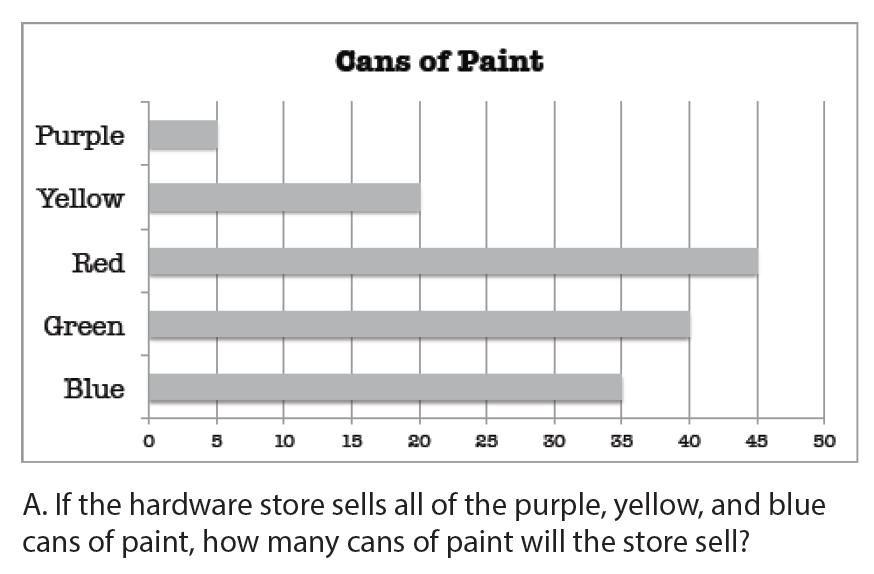 Underline labels
Read the problem
Slide 56
Implement with greater fidelity
Adaptation
Embed behavioral supports
Increase dosage
Adapt mathematics content
precise
Focus on the language of mathematics
concise
Slide 57
Implement with greater fidelity
Adaptation
Embed behavioral supports
Increase dosage
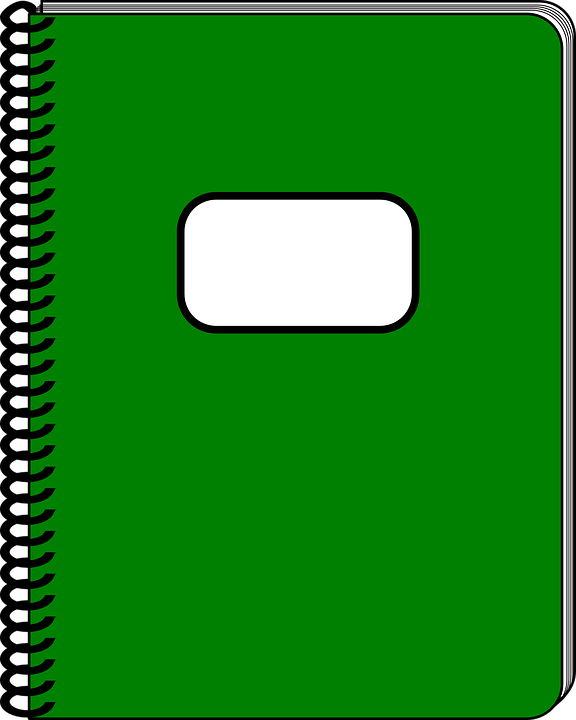 Adapt mathematics content
Focus on the language of mathematics
MATH JOURNAL
Slide 58
Implement with greater fidelity
Adaptation
Embed behavioral supports
Increase dosage
Adapt mathematics content
Focus on the language of mathematics
Slide 59
Implement with greater fidelity
Adaptation
Embed behavioral supports
Increase dosage
“Tell me how you solved this problem.”
Adapt mathematics content
“What were you thinking about when you regrouped?”
Engage student in more discourse
“How would you teach this problem to another student?”
“Describe the word problem in 10 words or less.”
Slide 60
Implement with greater fidelity
Adaptation
Embed behavioral supports
Increase dosage
“Talk through this problem with me.”
Adapt mathematics content
Provide worked examples
405
+   16
405
+   16
411
521
Slide 61
Implement with greater fidelity
Adaptation
Embed behavioral supports
Increase dosage
Adapt mathematics content
Use more three-dimensional representations
Slide 62
Implement with greater fidelity
Adaptation
Embed behavioral supports
Increase dosage
Adapt mathematics content
Use more two-dimensional representations
Slide 63
Implement with greater fidelity
Adaptation
Embed behavioral supports
Increase dosage
Adapt mathematics content
Ensure students understand the abstract
Slide 64
Implement with greater fidelity
Adaptation
Embed behavioral supports
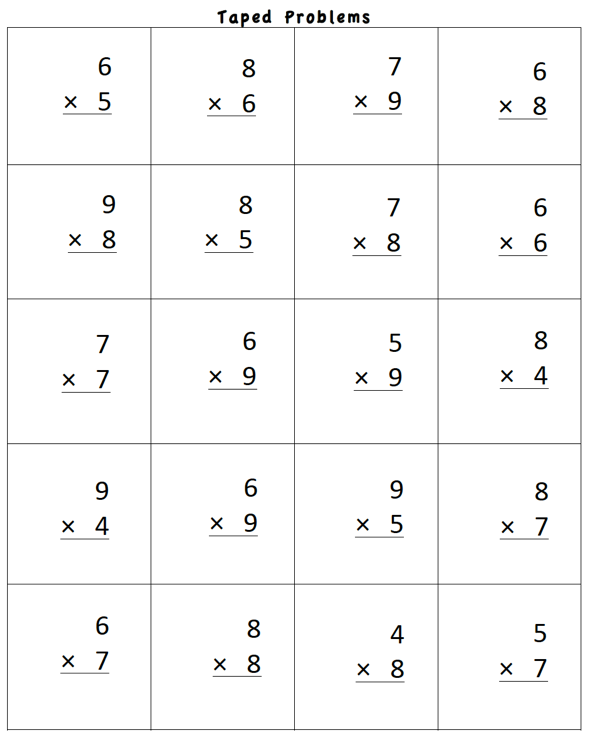 Increase dosage
Adapt mathematics content
Focus on fact fluency
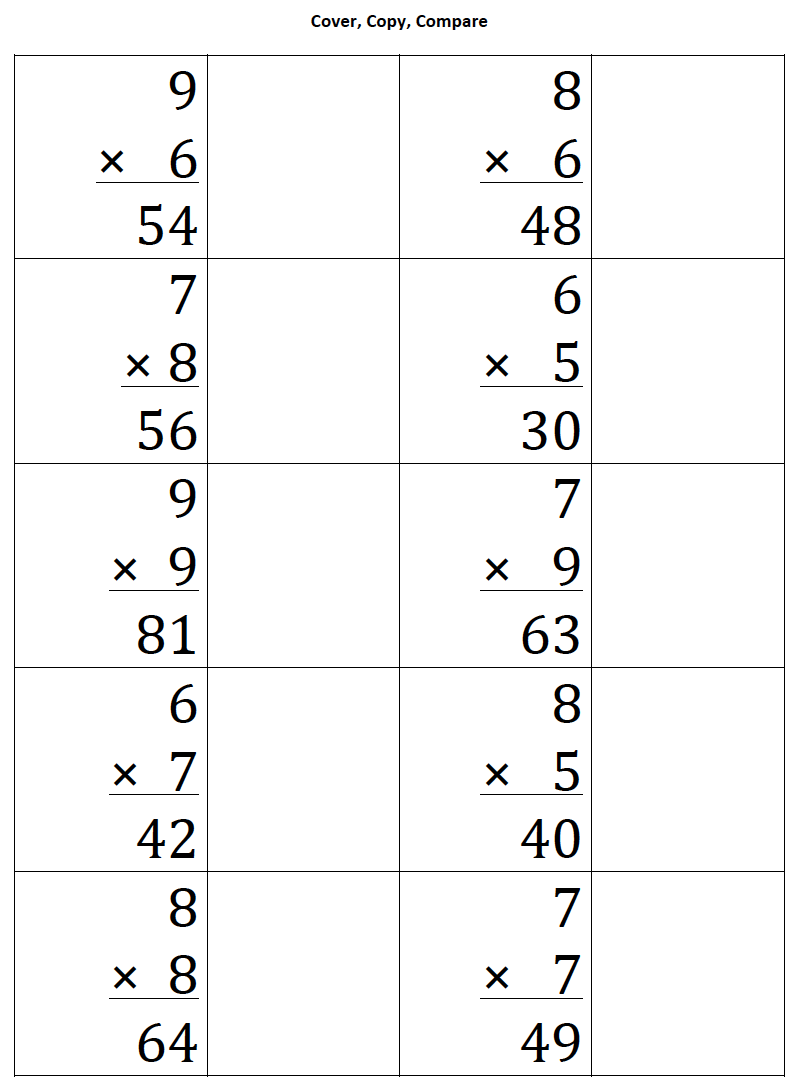 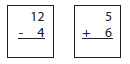 Slide 65
Implement with greater fidelity
Adaptation
Embed behavioral supports
Increase dosage
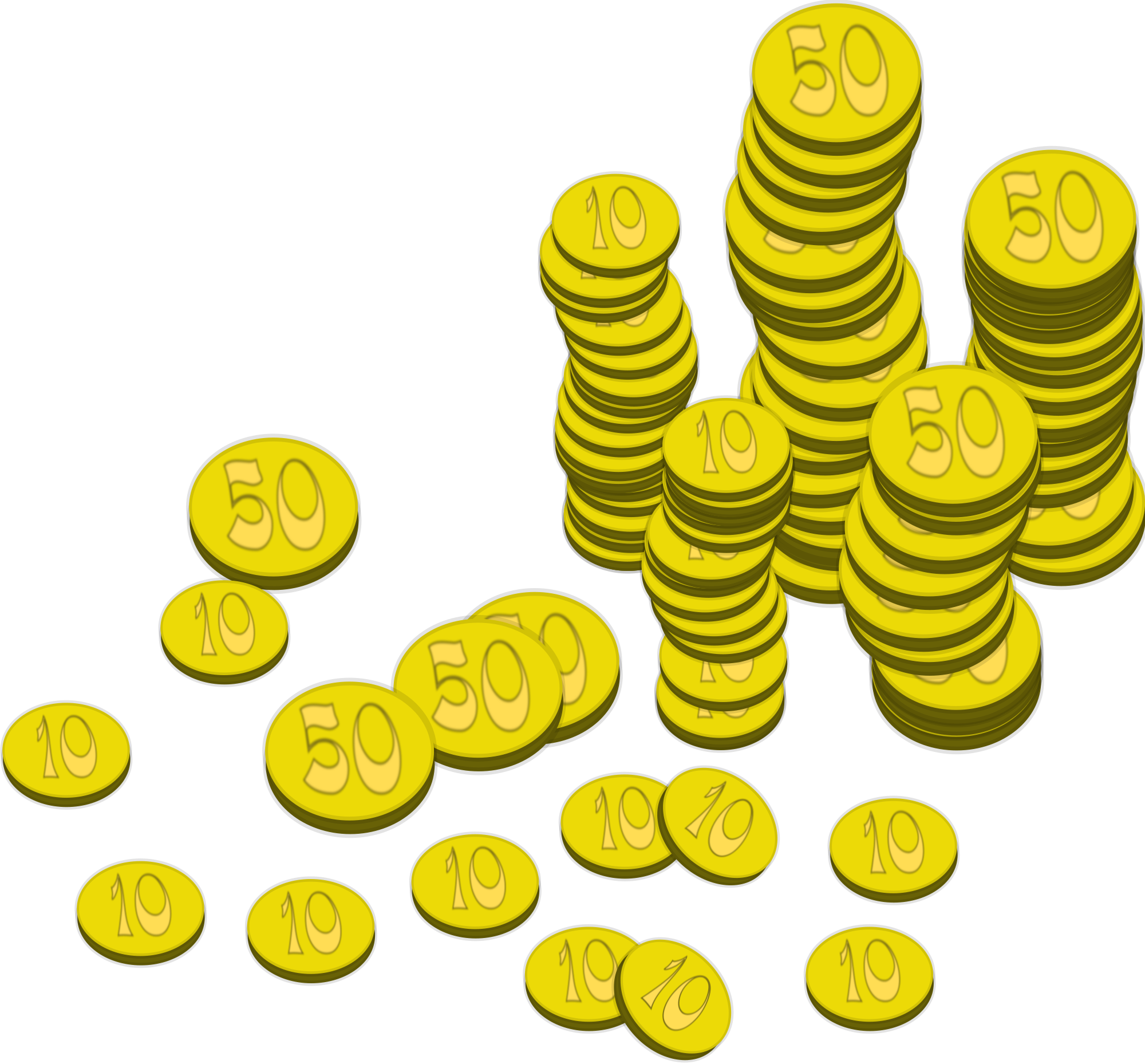 Adapt mathematics content
Focus on other types of fluency
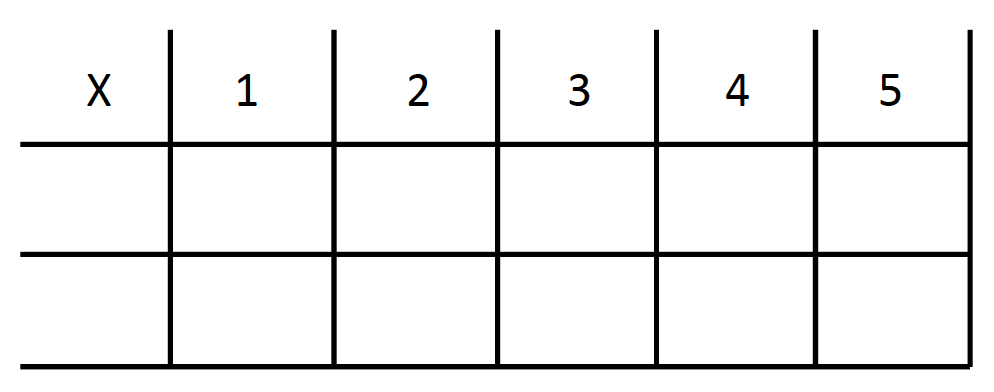 -3 + (-4) = ___      5 – (-6) = ___
Slide 66
Implement with greater fidelity
Adaptation
Embed behavioral supports
Increase dosage
Adapt mathematics content
Teach alternate algorithms
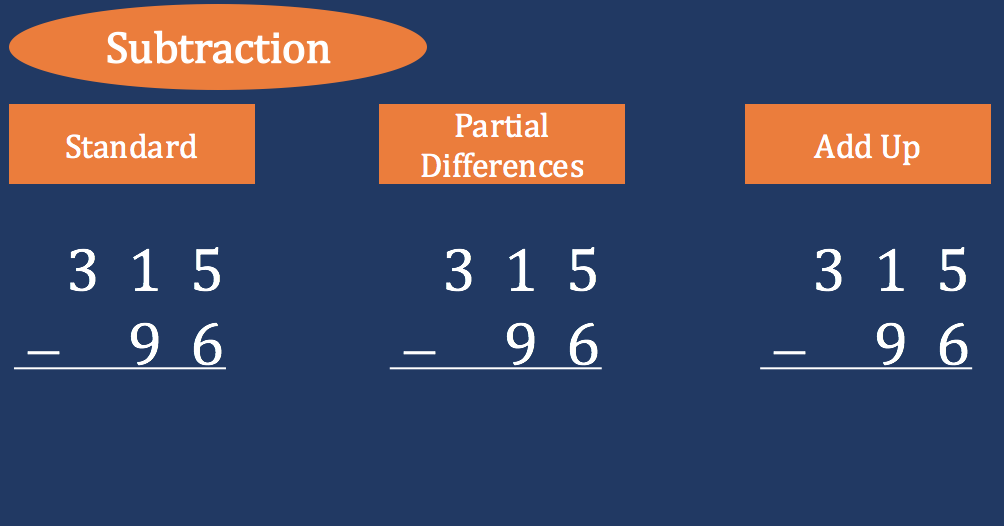 Slide 67
Implement with greater fidelity
Adaptation
Embed behavioral supports
Increase dosage
Adapt mathematics content
Explicitly teach problem solving
Multiplicative
Additive
Total
Equal Groups
Difference
Comparison
Change
Ratios/
Proportions
Slide 68
Implement with greater fidelity
Adaptation
Embed behavioral supports
Increase dosage
Adapt mathematics content
Encourage alternate methods and solutions
405
+   16
405
+   16
400
10
11
421
421
+
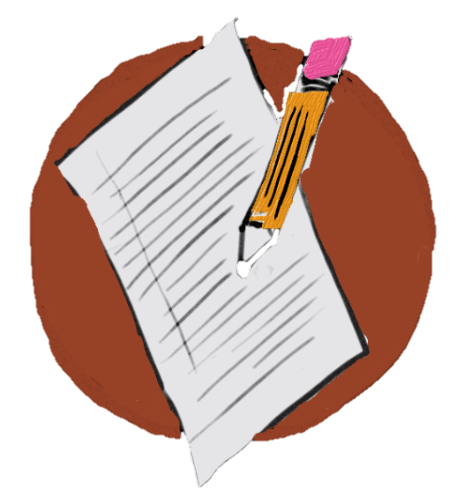 Slide 69
Workbook Activity #4
List three additional ways to adapt the mathematics content with DBI. Describe why each might be helpful.
Slide 70
Implement with greater fidelity
Adaptation
Embed behavioral supports
Increase dosage
I Do
Adapt mathematics content
Practice
Modeling
Clear Explanation
Guided 
Practice
Utilize explicit instruction
We Do
Make sure you’re doing it! And do it well!
Independent Practice
Planned
Examples
You Do
Supporting Practices
Asking the right questions 
Eliciting frequent responses
Providing immediate specific feedback
Maintaining a brisk pace
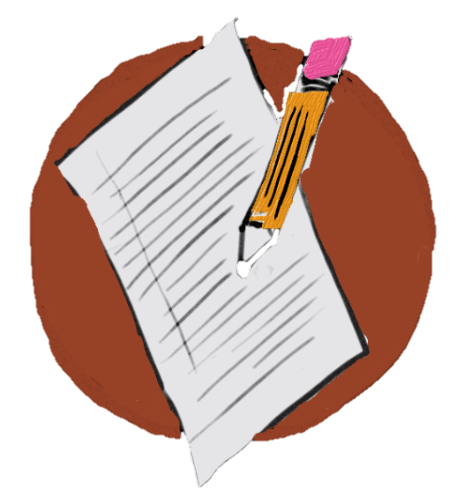 Slide 71
Workbook Activity #5
Select a lesson that you taught recently. Fill in the graphic organizer about how you used explicit instruction.

Then, go back and revise your lesson by including one additional component of modeling, guided practice, independent practice, and each of the support practices. In other words, how could you have done it better?
Slide 72
Implement with greater fidelity
Adaptation
Embed behavioral supports
Increase dosage
4305
+   216
405
+   16
Adapt mathematics content
Utilize explicit instruction
Explicitly teach transfer
Marney baked 89 cookies and sold 40 cookies at the bake sale. How many cookies does Marney have left?
Explicitly teach how current learning relates to other learning
Marney had $89 and spent $40 on shoes. How many much does Marney have left?
Marney had $89 and spent $40 on shoes. How much money will Marney have after buying the shoes?
Slide 73
Implement with greater fidelity
Adaptation
Embed behavioral supports
Increase dosage
Adapt mathematics content
Utilize explicit instruction
Explicitly teach transfer
Slide 74
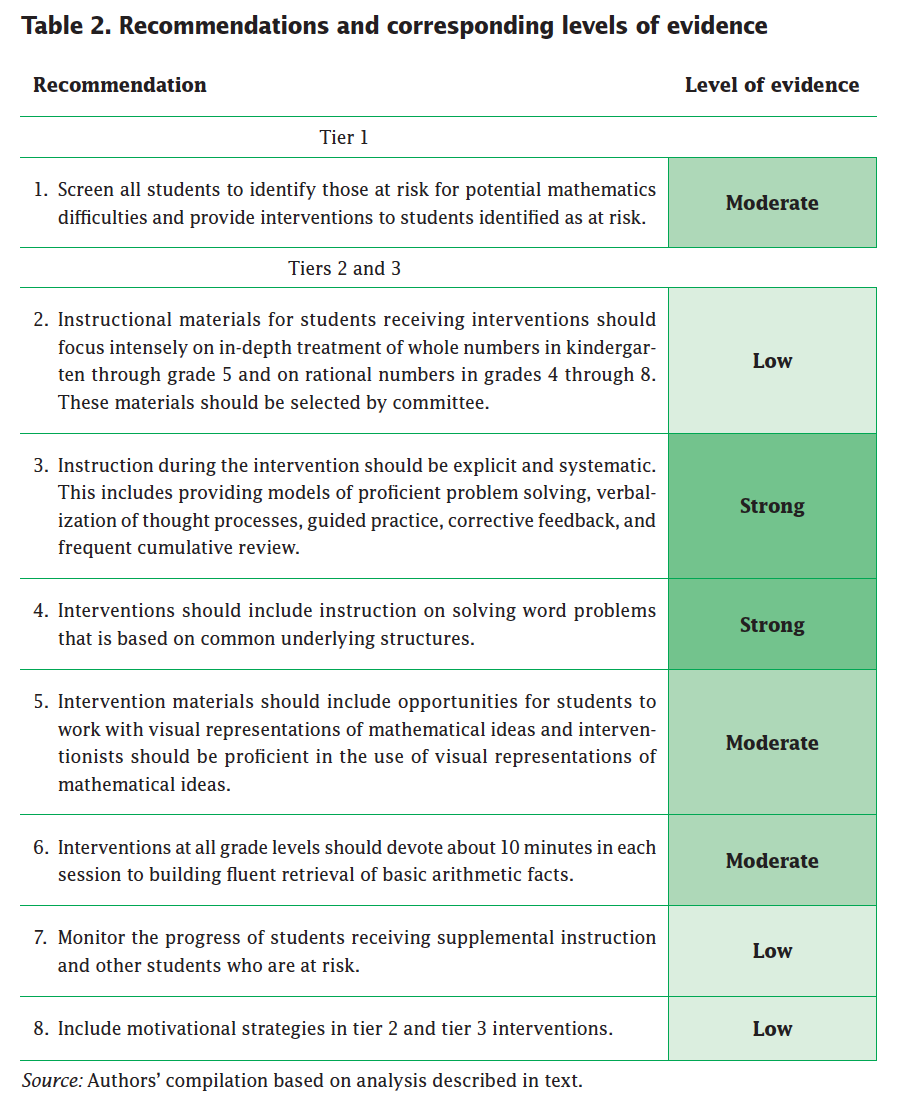 Explicit instruction
Multiple representations
Concise language
Fluency building
Problem solving instruction
Motivation component
Gersten et al. (2009)
Slide 75
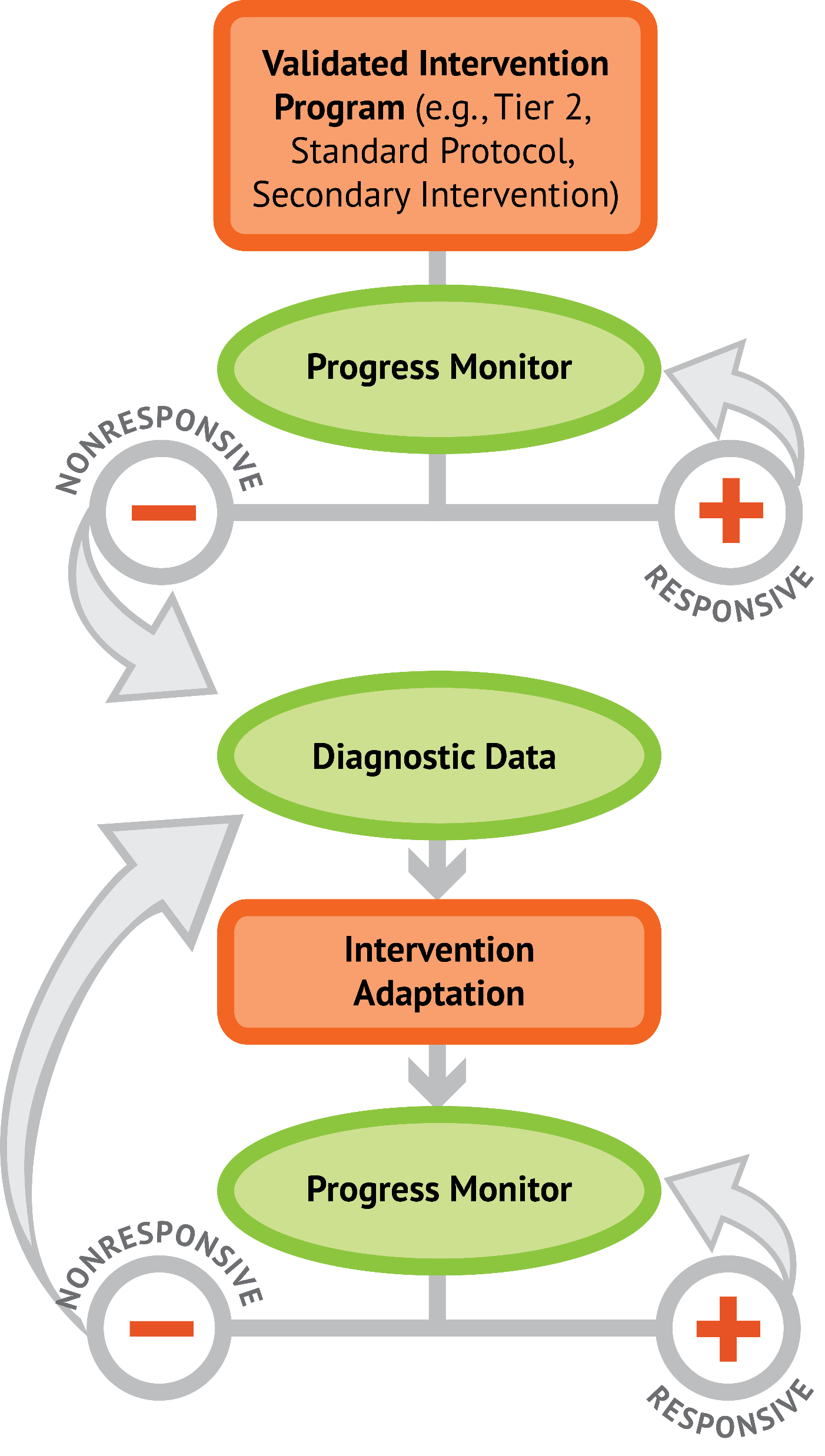 Instructional Platform
Conduct a diagnostic assessment of the student’s strengths and weaknesses
Design a scope and sequence
Identify instructional platform
1. evidence-based intervention
2. evidence-based strategy
Adaptation
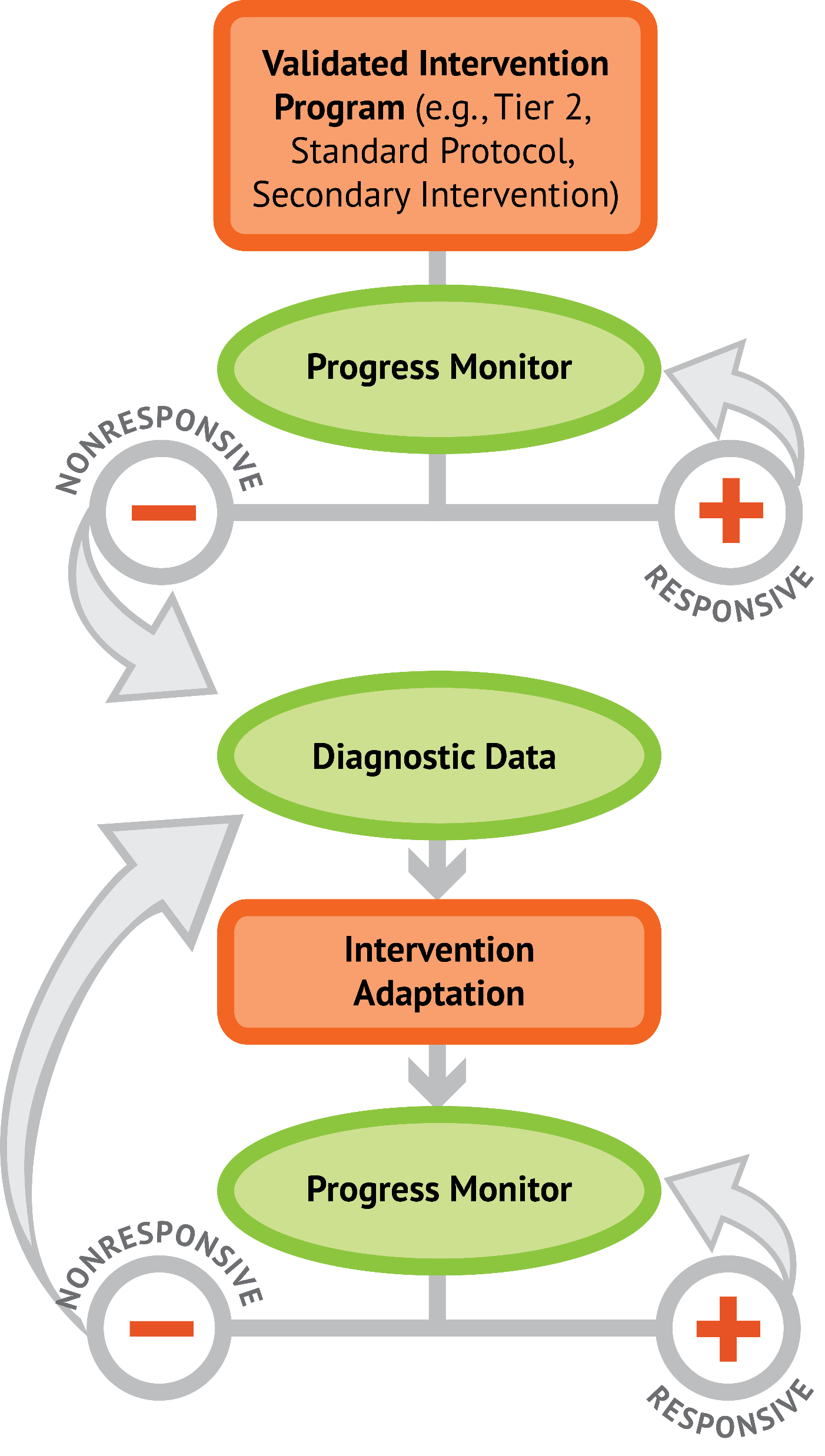 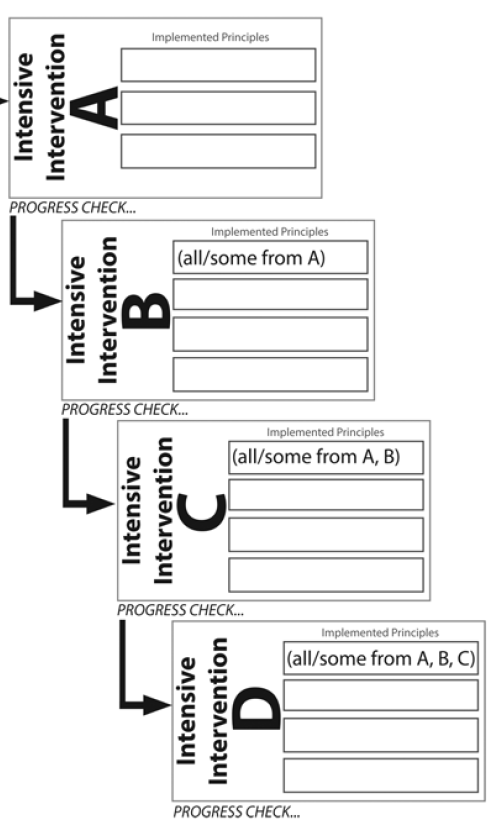 Slide 76
Powell & Stecker (2014)
Part 2’s Checklist:How do you make adaptations within DBI?
Implement with greater fidelity
Embed behavioral supports
Increase dosage
Adapt mathematics content
Utilize explicit instruction
Explicitly teach transfer
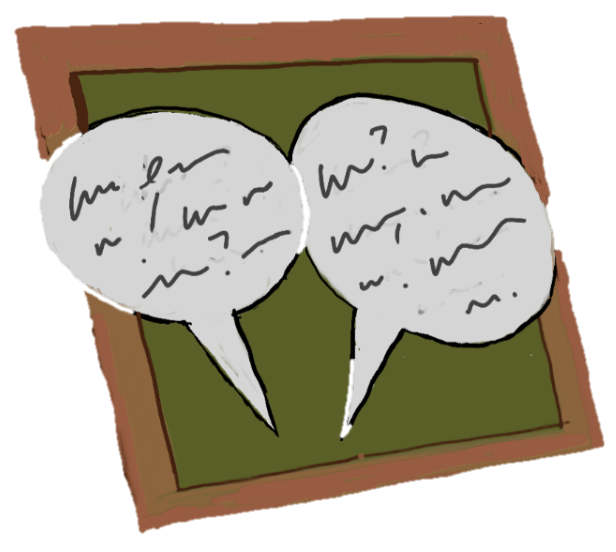 Discussion Board
Describe how you will make decisions about adaptations within DBI. Will you work on your own or with a team? What resources will you have available?
Slide 79
Part 3
How does all of this come together within a DBI framework?
Module 8, Part 3
Part 3 Objectives
In this part, you’ll learn—
How the entire DBI process works
Slide 82
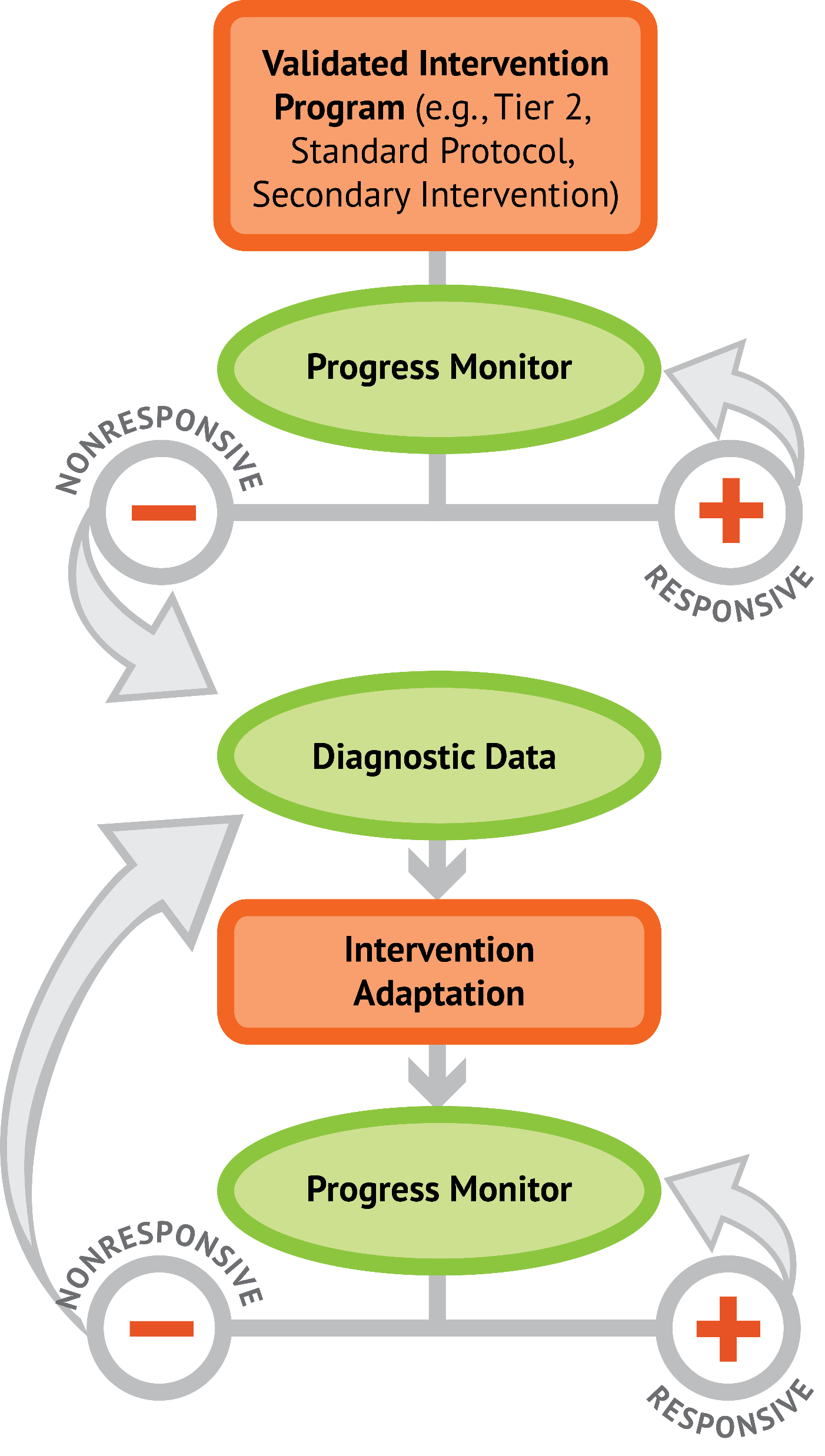 Instructional Platform
Conduct a diagnostic assessment of the student’s strengths and weaknesses
Design a scope and sequence
Identify instructional platform (evidence-based intervention or strategy)
Slide 83
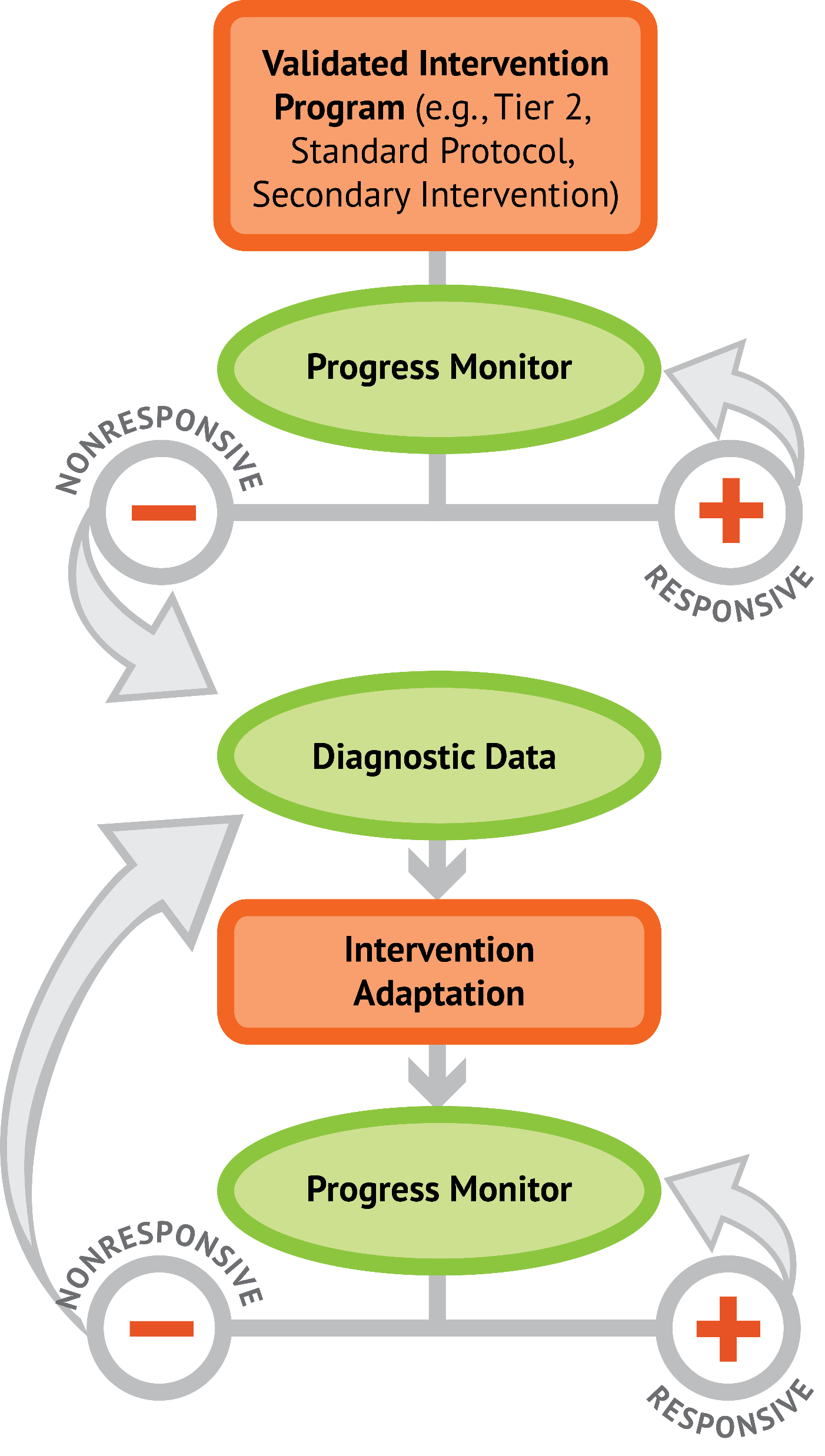 Instructional Platform
Conduct a diagnostic assessment of the student’s strengths and weaknesses
Design a scope and sequence
Identify instructional platform (evidence-based intervention or strategy)
Slide 84
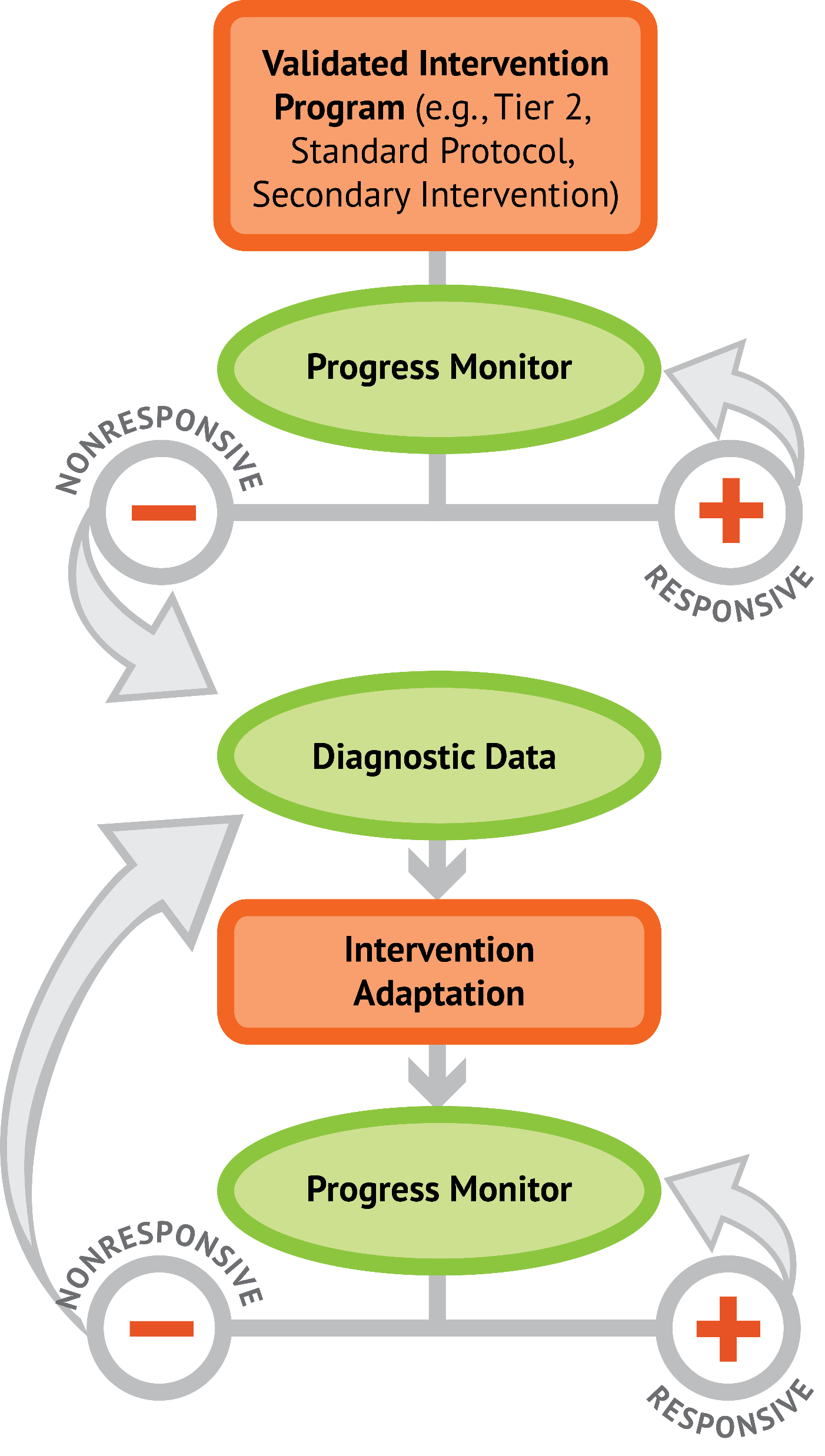 Instructional Platform
Occurs frequently (3-4 times a week for 20-40 min/session)
Delivered with fidelity
Conduct a diagnostic assessment of the student’s strengths and weaknesses
Design a scope and sequence
Identify instructional platform (evidence-based intervention or strategy)
Slide 85
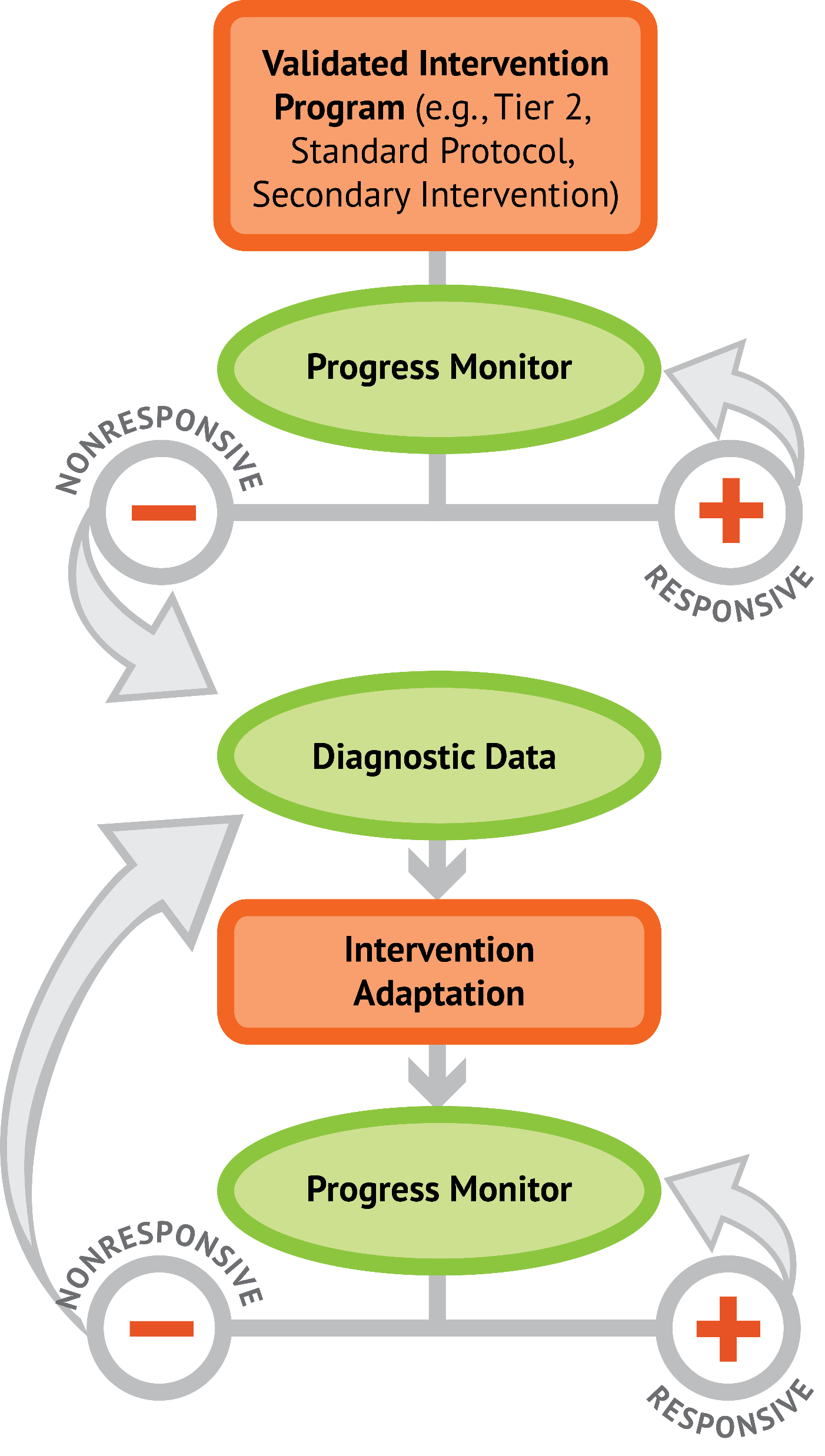 Instructional Platform
Occurs frequently (3-4 times a week for 20-40 min/session)
Delivered with fidelity
Occurs weekly
Using a reliable and valid assessment with alternate forms
Goals are set
Conduct a diagnostic assessment  of the student’s strengths and weaknesses
Design a scope and sequence
Identify instructional platform (evidence-based intervention or strategy)
Slide 86
Instructional Platform
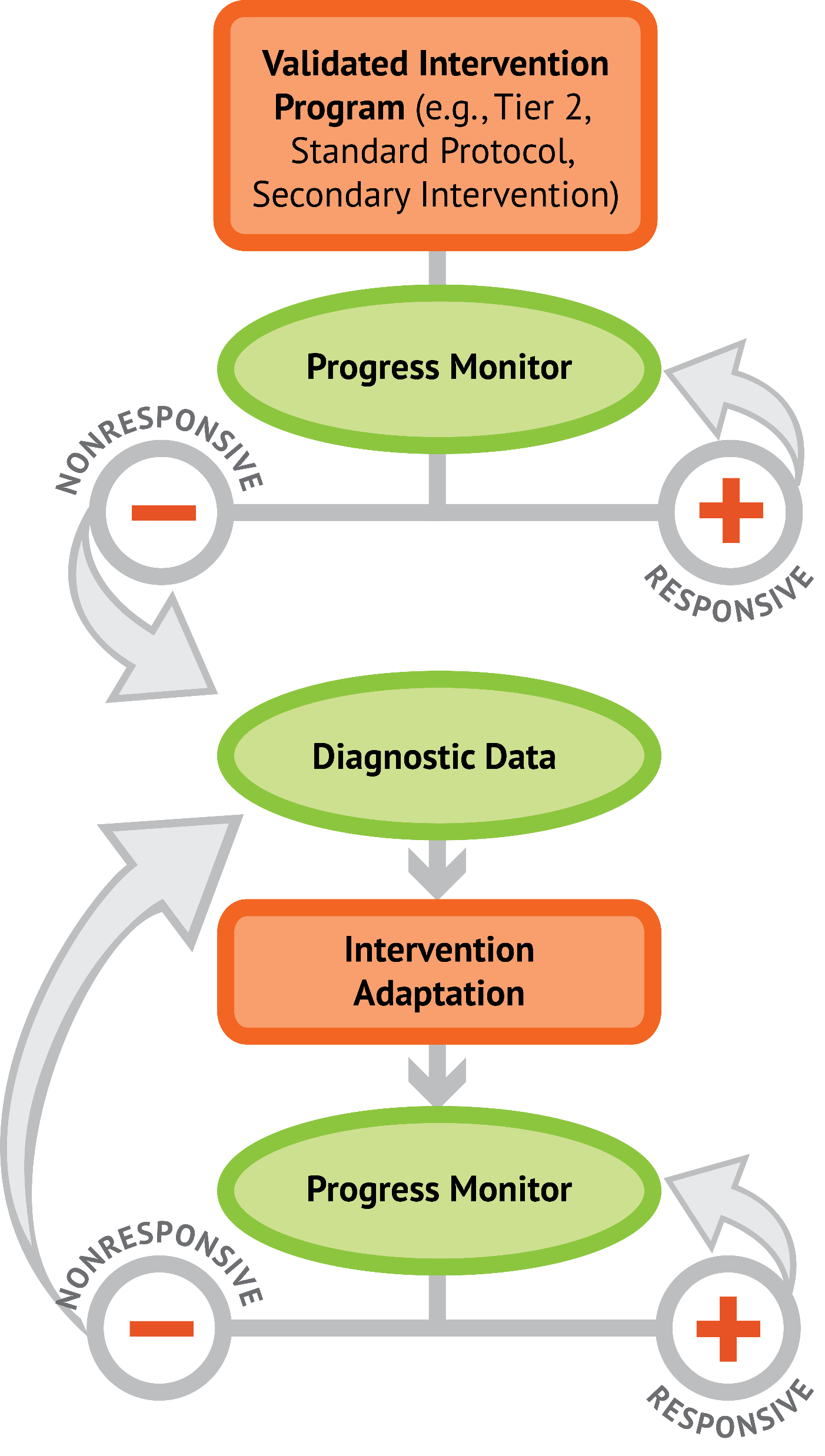 Occurs frequently (3-4 times a week for 20-40 min/session)
Delivered with fidelity
Occurs weekly
Using a reliable and valid assessment with alternate forms
Goals are set
After 6 to 10 weeks, data are interpreted using decision rules
Conduct a diagnostic assessment of the student’s strengths and weaknesses
Design a scope and sequence
Identify instructional platform (evidence-based intervention or strategy)
Slide 87
Instructional Platform
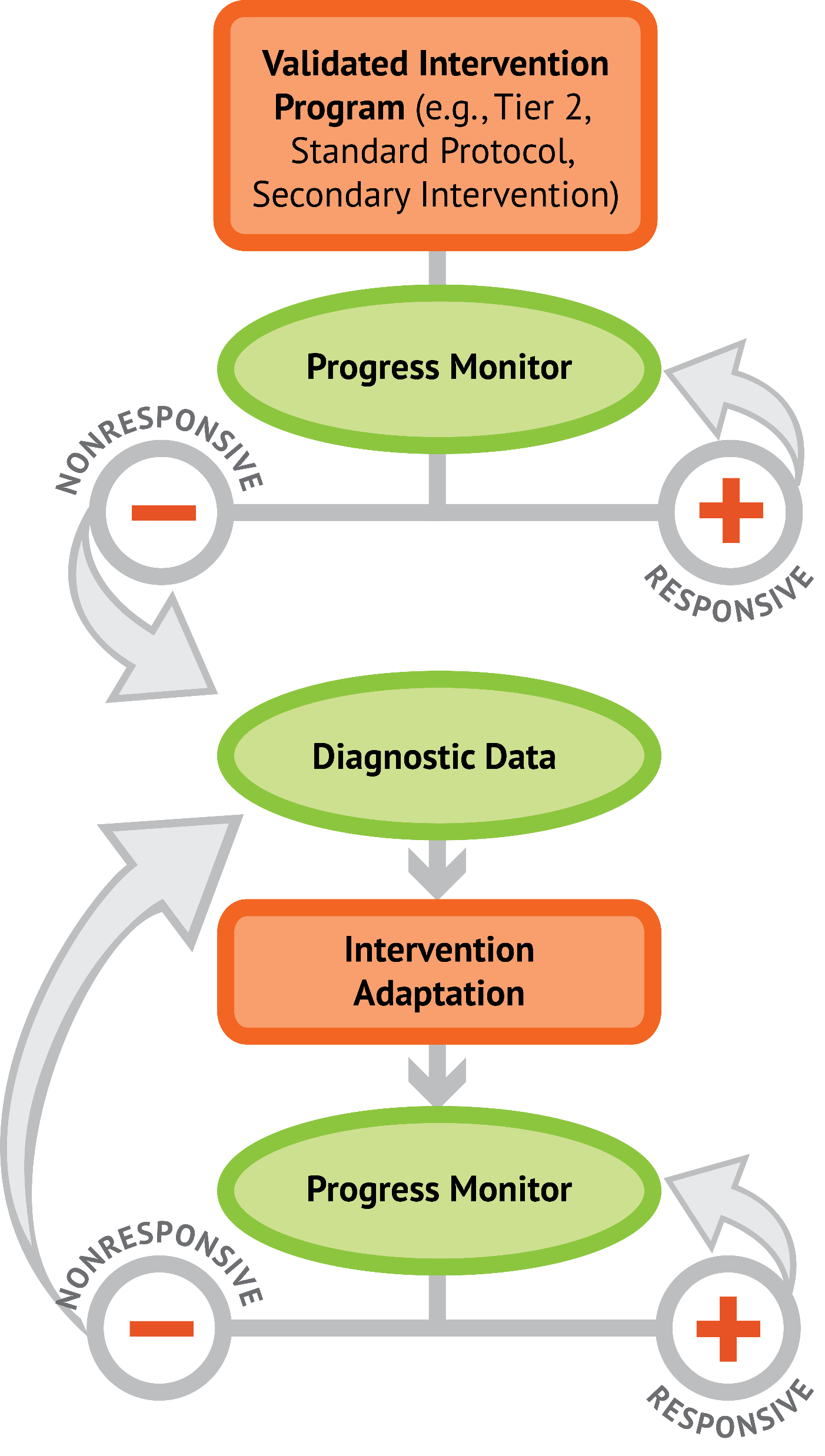 Occurs frequently (3-4 times a week for 20-40 min/session)
Delivered with fidelity
Occurs weekly
Using a reliable and valid assessment with alternate forms
Goals are set
After 6 to 10 weeks, data are interpreted using decision rules
Conducted to understand strengths and weaknesses
Determines adaptations
Conduct a diagnostic assessment  of the student’s strengths and weaknesses
Design a scope and sequence
Identify instructional platform (evidence-based intervention or strategy)
Slide 88
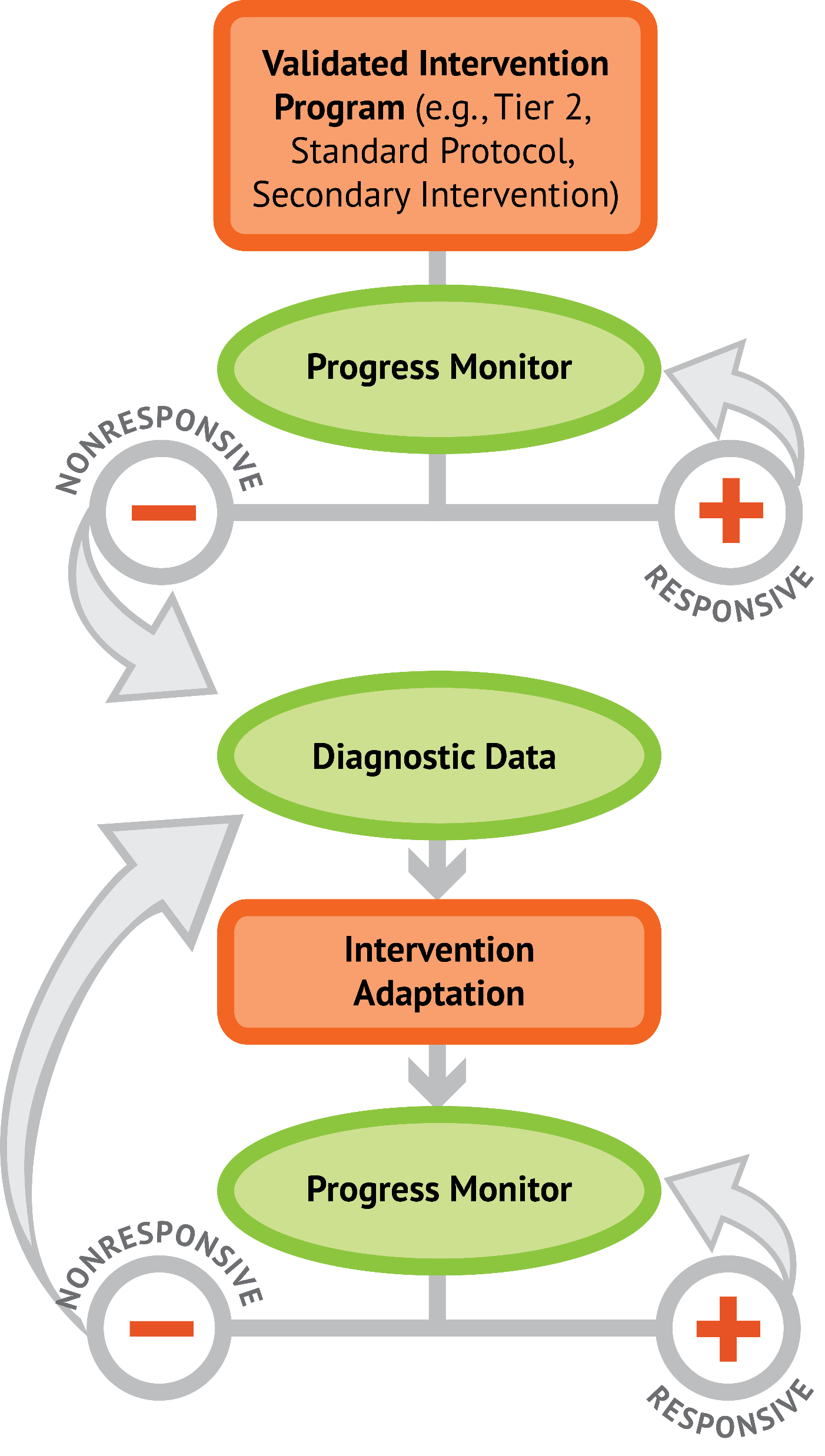 Instructional Platform
Occurs frequently (3-4 times a week for 20-40 min/session)
Delivered with fidelity
Occurs weekly
Using a reliable and valid assessment with alternate forms
Goals are set
After 6 to 10 weeks, data are interpreted using decision rules
Conducted to understand strengths and weaknesses
Determines adaptations
Occurs frequently (3-4 times a week for 20-40 min/session)
Delivered with fidelity
Conduct a diagnostic assessment of the student’s strengths and weaknesses
Design a scope and sequence
Identify instructional platform (evidence-based intervention or strategy)
Slide 89
Instructional Platform
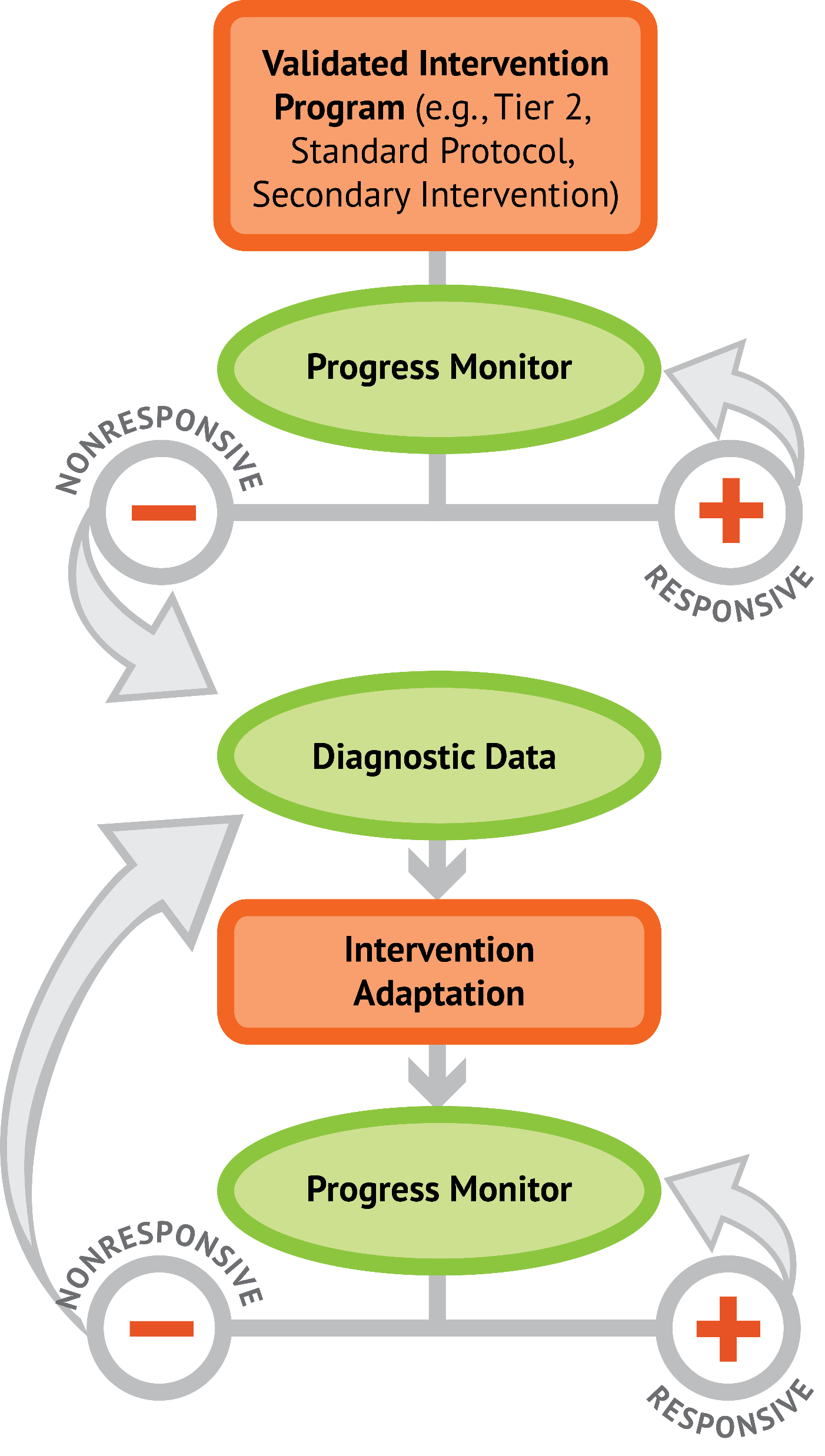 Occurs frequently (3-4 times a week for 20-40 min/session)
Delivered with fidelity
Occurs weekly
Using a reliable and valid assessment with alternate forms
Goals are set
After 6 to 10 weeks, data are interpreted using decision rules
Conducted to understand strengths and weaknesses
Determines adaptations
Occurs frequently (3-4 times a week for 20-40 min/session)
Delivered with fidelity
Occurs weekly
Using a reliable and valid assessment with alternate forms
Goals are set
Conduct a diagnostic assessment of the student’s strengths and weaknesses
Design a scope and sequence
Identify instructional platform (evidence-based intervention or strategy)
Slide 90
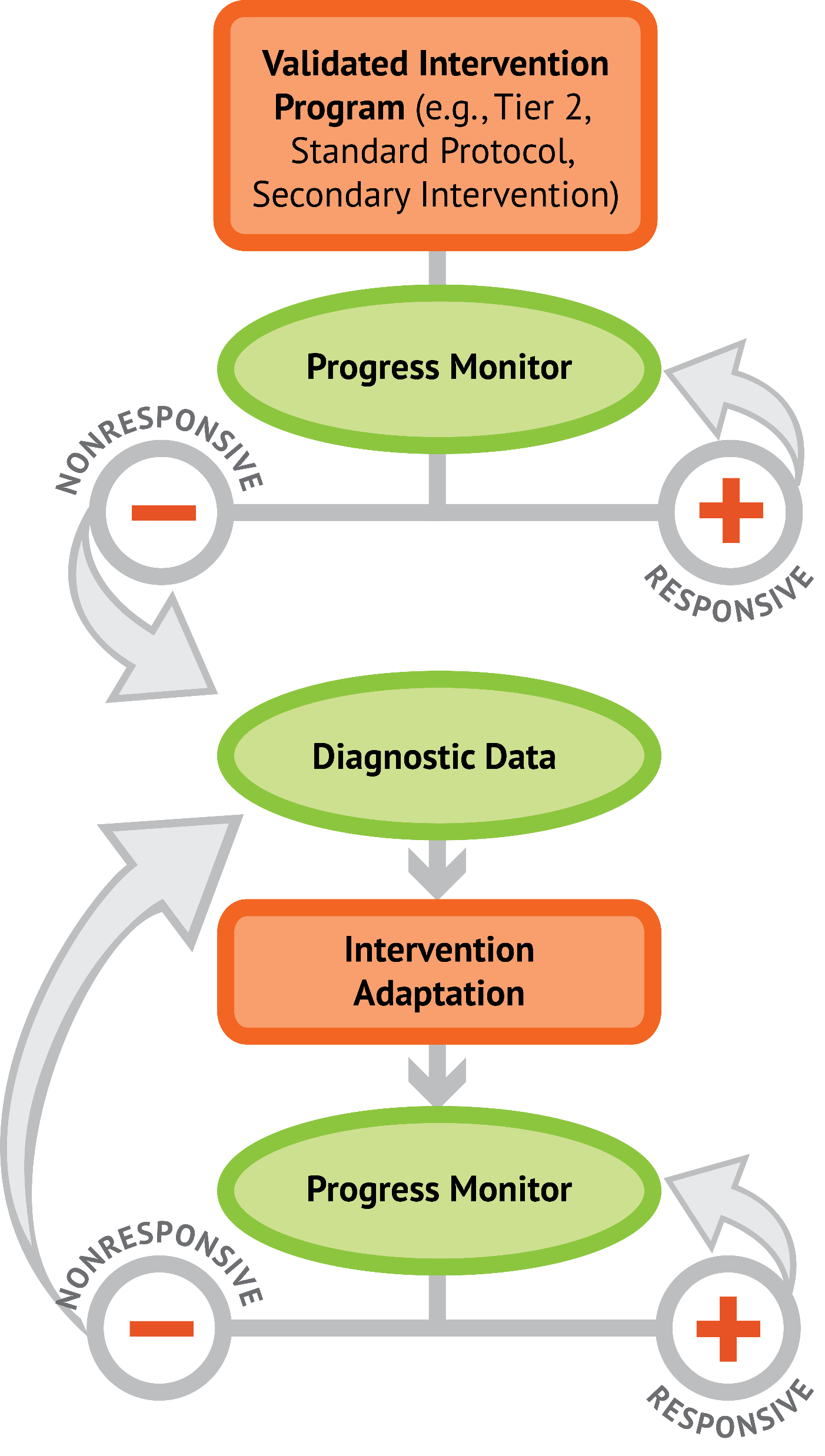 Instructional Platform
Occurs frequently (3-4 times a week for 20-40 min/session)
Delivered with fidelity
Occurs weekly
Using a reliable and valid assessment with alternate forms
Goals are set
After 6 to 10 weeks, data are interpreted using decision rules
Conducted to understand strengths and weaknesses
Determines adaptations
Occurs frequently (3-4 times a week for 20-40 min/session)
Delivered with fidelity
Occurs weekly
Using a reliable and valid assessment with alternate forms
Goals are set
After 6 to 10 weeks, data are interpreted using decision rules
1: Developing a scope and sequence for intervention
Slide 91
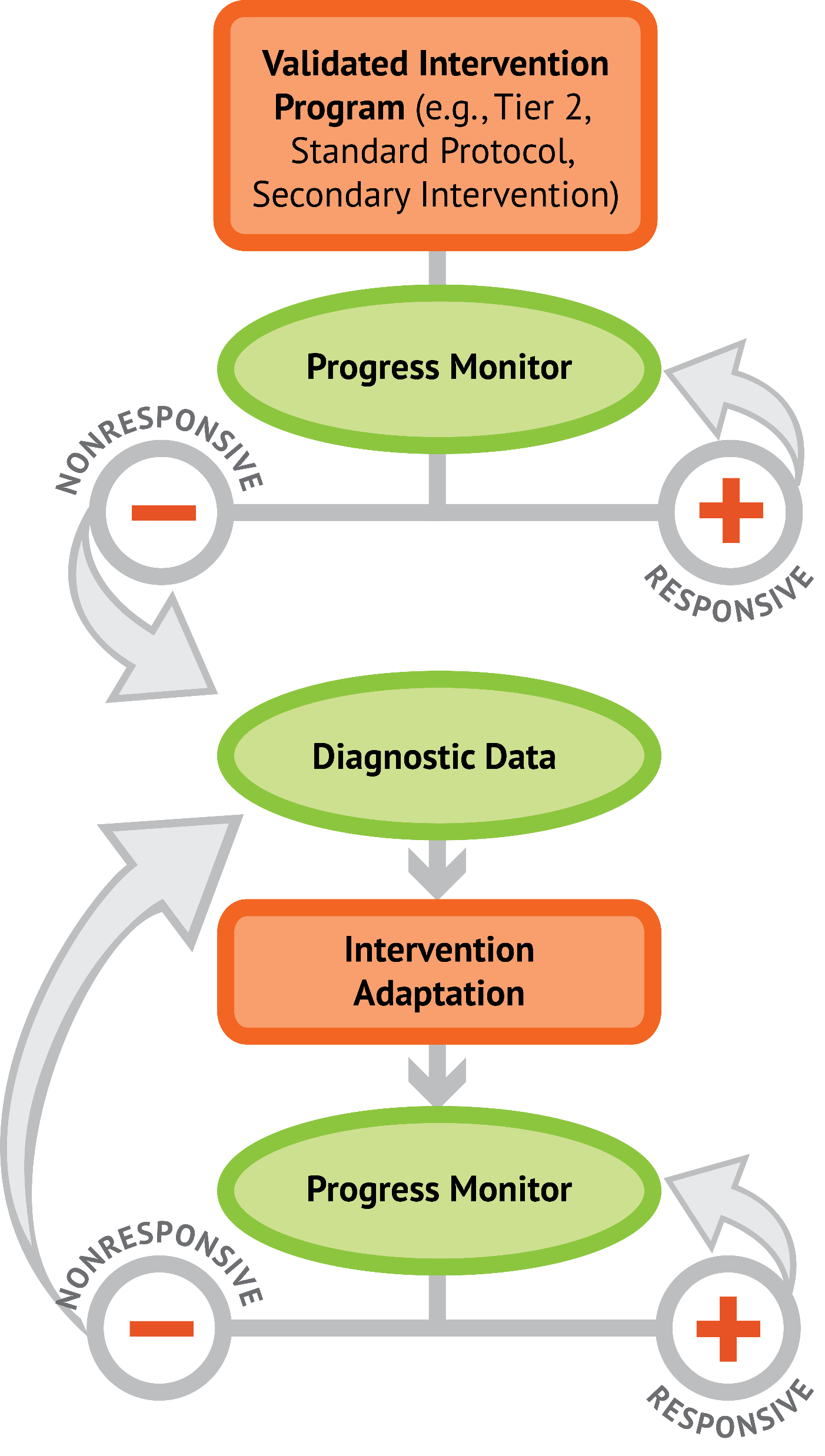 Instructional Platform
2: Progress monitoring and determining response
3: Selecting evidence-based practices for the instructional platform
4: Instructional delivery: explicit instruction, multiple representations, language
5: Instructional strategies: fluency building, problem solving, motivation
6: Whole number content
7: Rational number content
8: DBI and mathematics: fidelity, adaptations
Conduct a diagnostic of the student’s strengths and weaknesses
Design a scope and sequence
Identify instructional platform (evidence-based intervention or strategy)
Slide 92
1
3
Instructional Platform
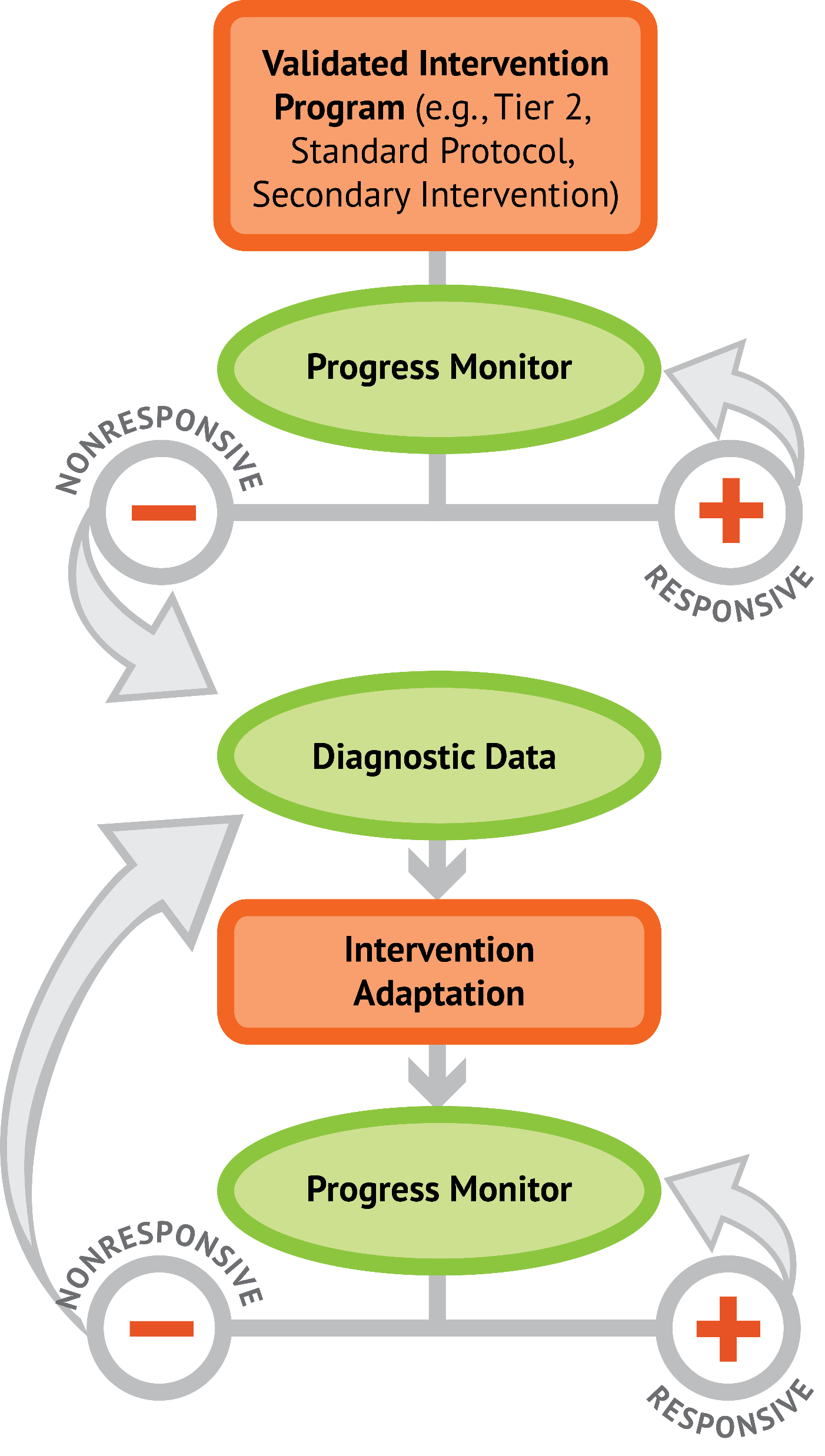 3
Occurs frequently (3-4 times a week for 20-40 min/session)
Delivered with fidelity
4
5
6
7
8
Occurs weekly
Using a reliable and valid assessment with alternate forms
Goals are set
2
After 6 to 10 weeks, data are interpreted using decision rules
2
Conducted to understand strengths and weaknesses
Determines adaptations
2
8
Occurs frequently (3-4 times a week for 20-40 min/session)
Delivered with fidelity
3
4
5
6
7
Occurs weekly
Using a reliable and valid assessment with alternate forms
Goals are set
2
After 6 to 10 weeks, data are interpreted using decision rules
2
Part 3’s Checklist:How does all of this come together within a DBI framework?
Develop the instructional platform
Implement progress monitoring
Determine response to intervention
Conduct a diagnostic assessment (if necessary)
Make adaptations (if necessary)
Continue progress monitoring (if necessary)
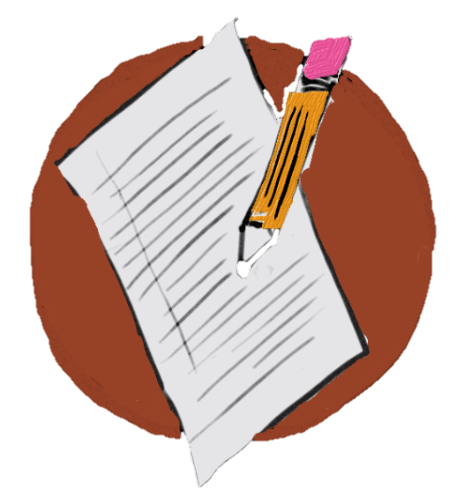 Workbook Activity #6
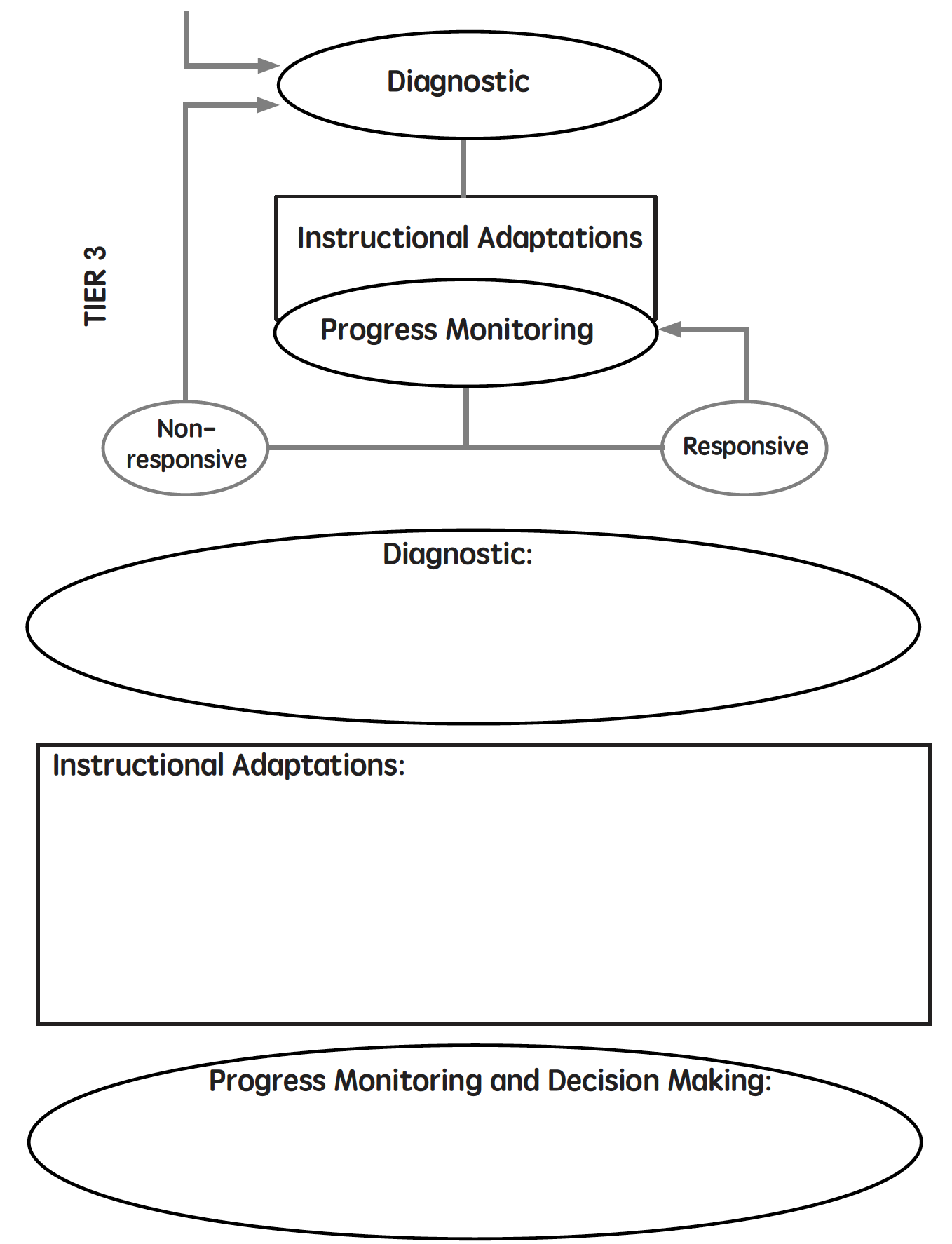 Create your plan for implementation of DBI. Fill in the DBI diagram.
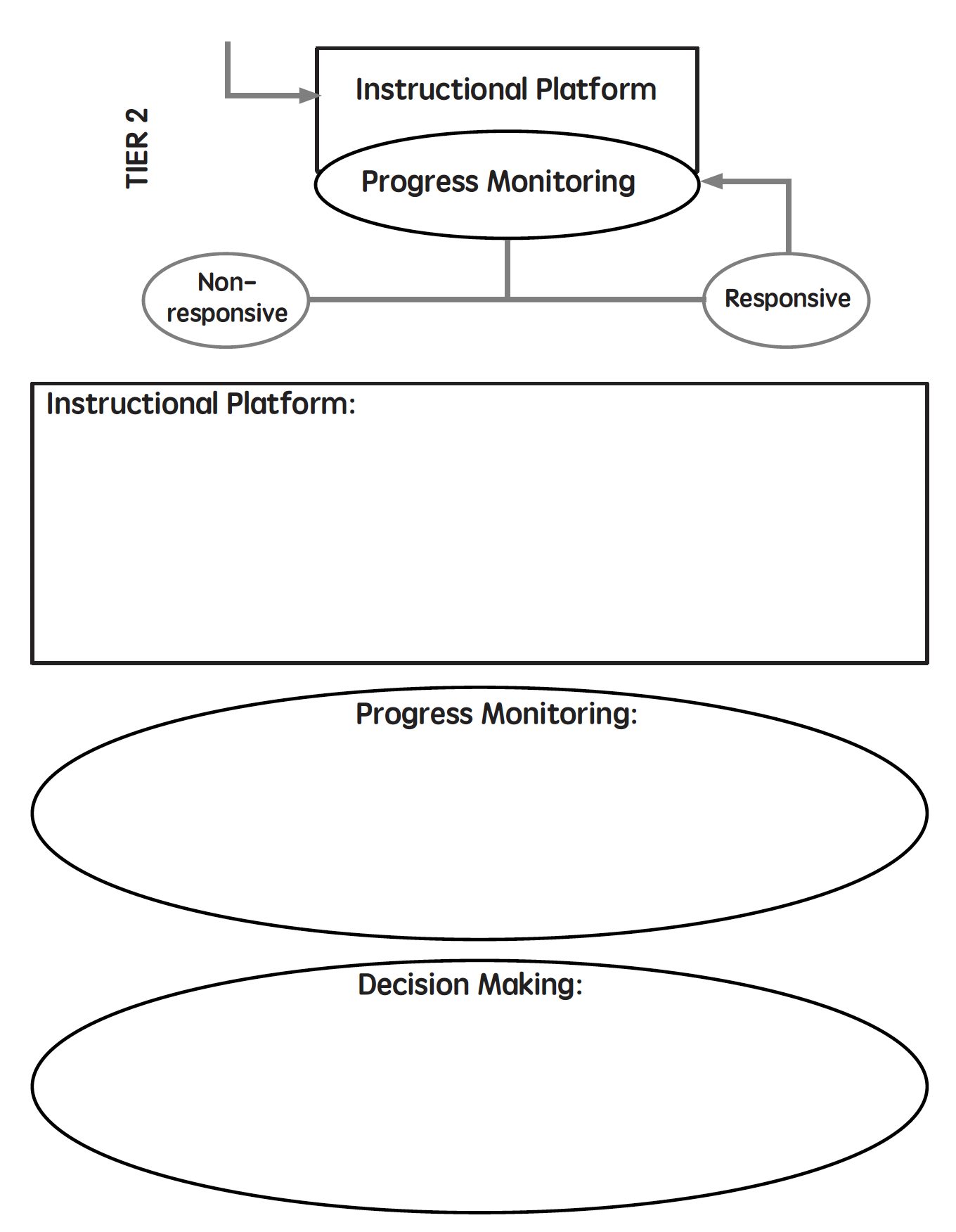 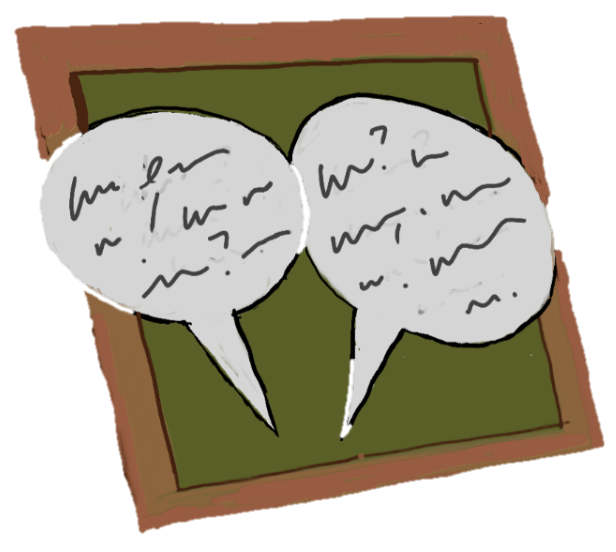 Discussion Board
Share your excitement and concerns about starting (or continuing) DBI.
Slide 96
Closing
Thank You!
Suzanne Forsyth
Marney Pollack
Lela Spielberg
Devin Kearns

Lynn Fuchs
Diane Bryant
Ben Clarke

Our teachers
Our students
Objectives
PART 1: How do you implement intensive intervention with fidelity?

PART 2: How do you make adaptations within DBI?

PART 3: How does all of this come together within a DBI framework?
Part 1
Fidelity: Adherence to the intervention or strategy
Quantitative
Qualitative
Part 1’s Checklist:How do you implement intensive intervention with fidelity?
Implement interventions and strategies with high fidelity
Check fidelity using quantitative indicators
Check fidelity using qualitative indicators
Slide 101
Implement with greater fidelity
Adaptation
Embed behavioral supports
Increase dosage
Adapt mathematics content
Utilize explicit instruction
Explicitly teach transfer
Part 2’s Checklist:How do you make adaptations within DBI?
Implement with greater fidelity
Embed behavioral supports
Increase dosage
Adapt mathematics content
Utilize explicit instruction
Explicitly teach transfer
Conduct a diagnostic assessment of the student’s strengths and weaknesses
Design a scope and sequence
Identify instructional platform (evidence-based intervention or strategy)
Slide 103
1
3
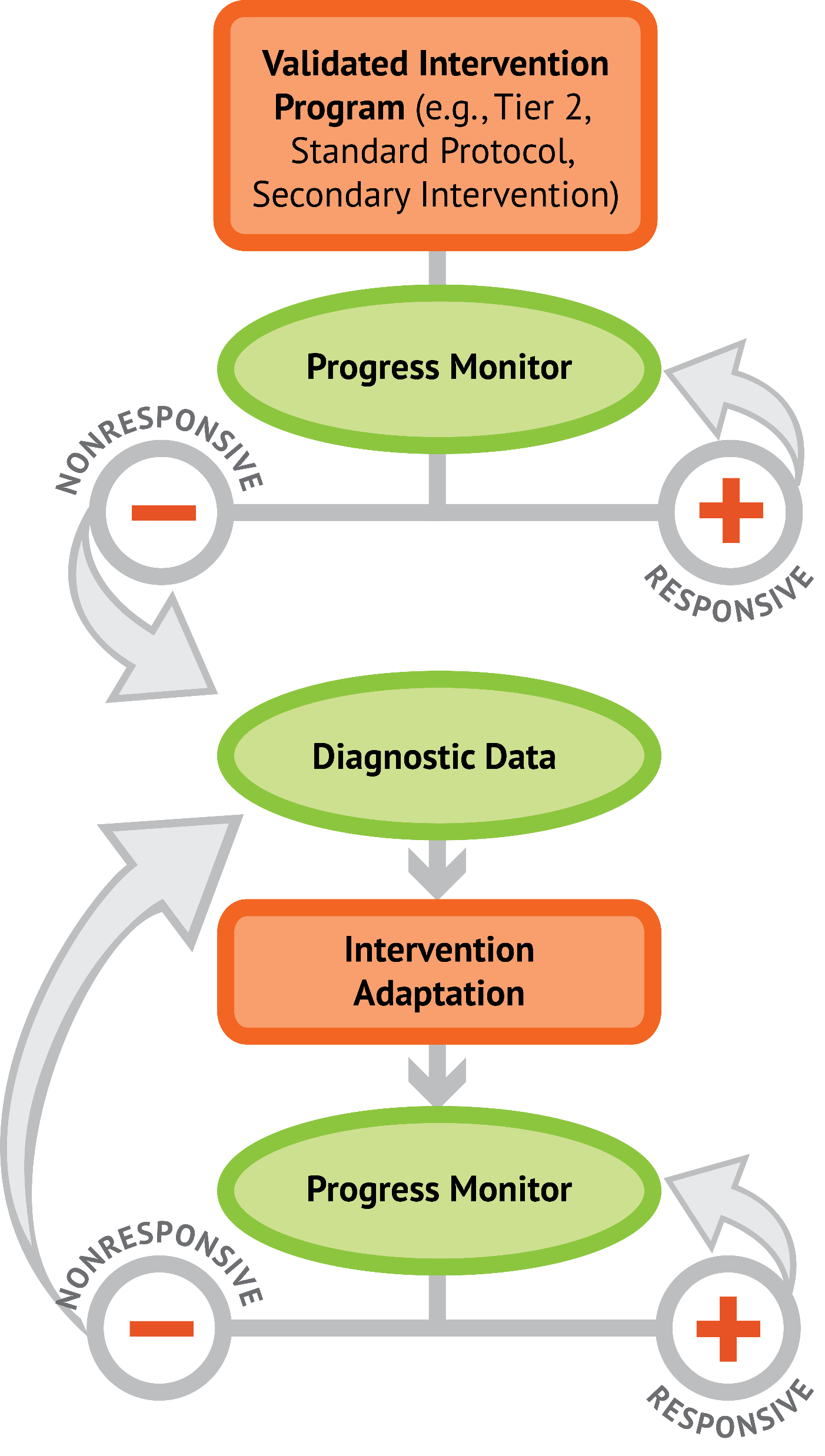 Instructional Platform
3
Occurs frequently (3-4 times a week for 20-40 min/session
Delivered with fidelity
4
5
6
7
8
Occurs weekly
Using a reliable and valid assessment with alternate forms
Goals are set
2
After 6 to 10 weeks, data are interpreted using decisions rules
2
Conducted to understand strengths and weaknesses
Determines adaptations
2
8
Occurs frequently (3-4 times a week for 20-40 min/session
Delivered with fidelity
3
4
5
6
7
Occurs weekly
Using a reliable and valid assessment with alternate forms
Goals are set
2
After 6 to 10 weeks, data are interpreted using decisions rules
2
Part 3’s Checklist:How does all of this come together within a DBI framework?
Develop the instructional platform
Implement progress monitoring
Determine response to intervention
Conduct a diagnostic assessment (if necessary)
Make adaptations (if necessary)
Continue progress monitoring (if necessary)
Slide 105
Video Link: https://youtu.be/8ID17lWoZzo
1: Developing a scope and sequence for intervention
Slide 106
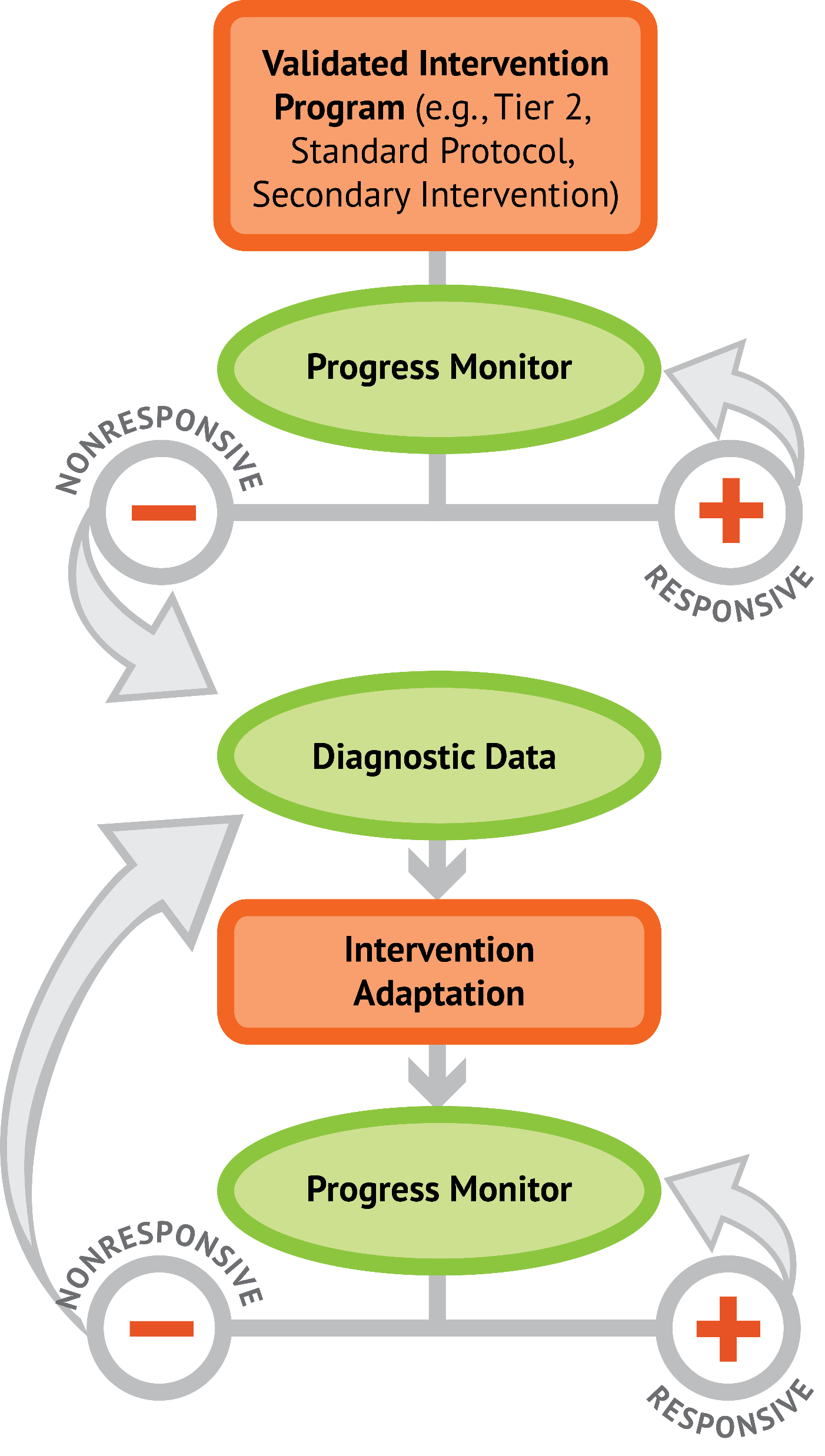 2: Progress monitoring and determining response
3: Selecting evidence-based practices for the instructional platform
4: Instructional delivery: explicit instruction, multiple representations, language
5: Instructional strategies: fluency building, problem solving, motivation
6: Whole number content
7: Rational number content
8: DBI and mathematics: fidelity, adaptations
Classroom Application
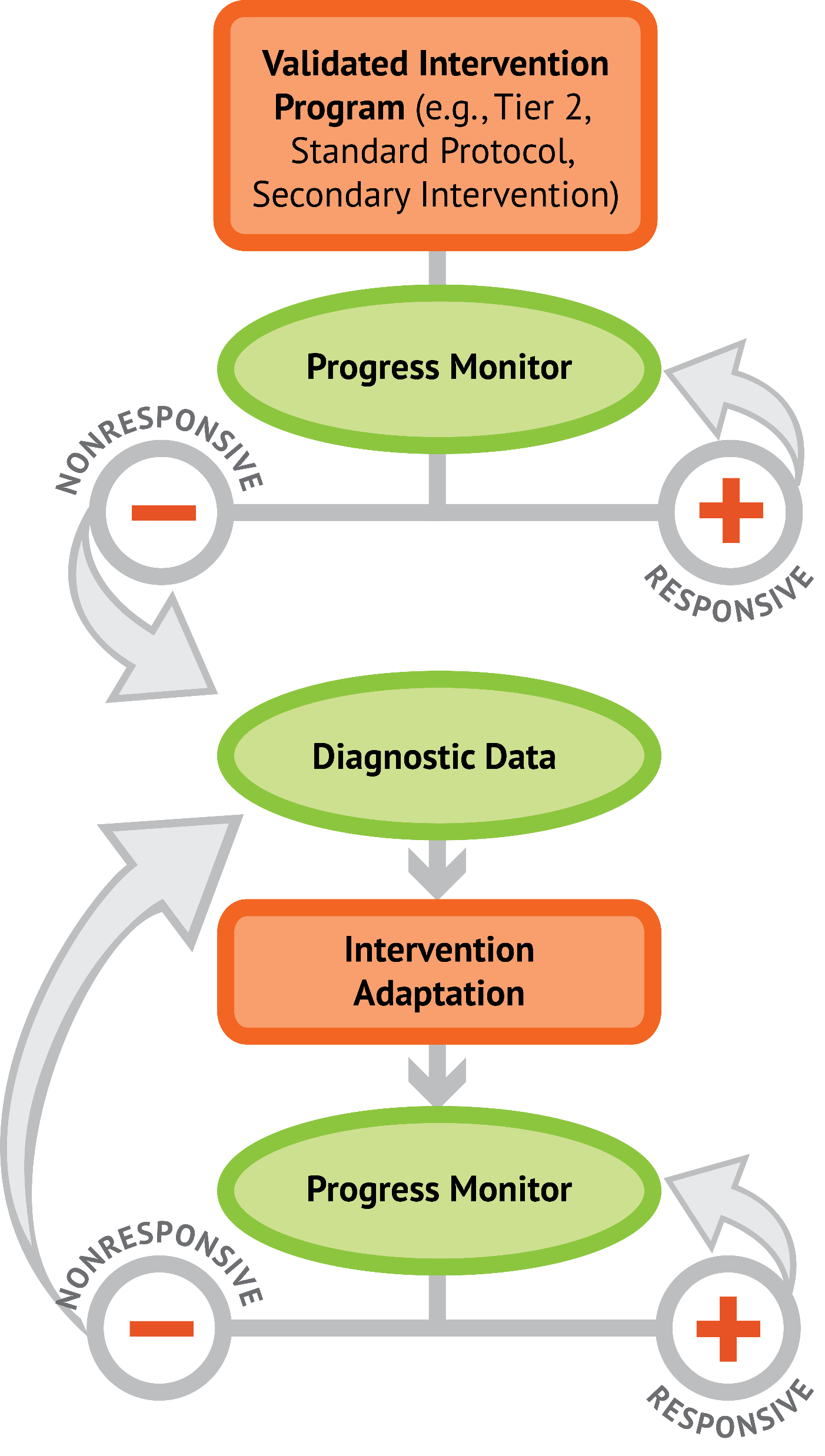 Start implementing DBI!
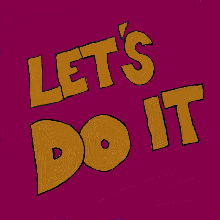 107
Thank you!Have fun!Good luck!